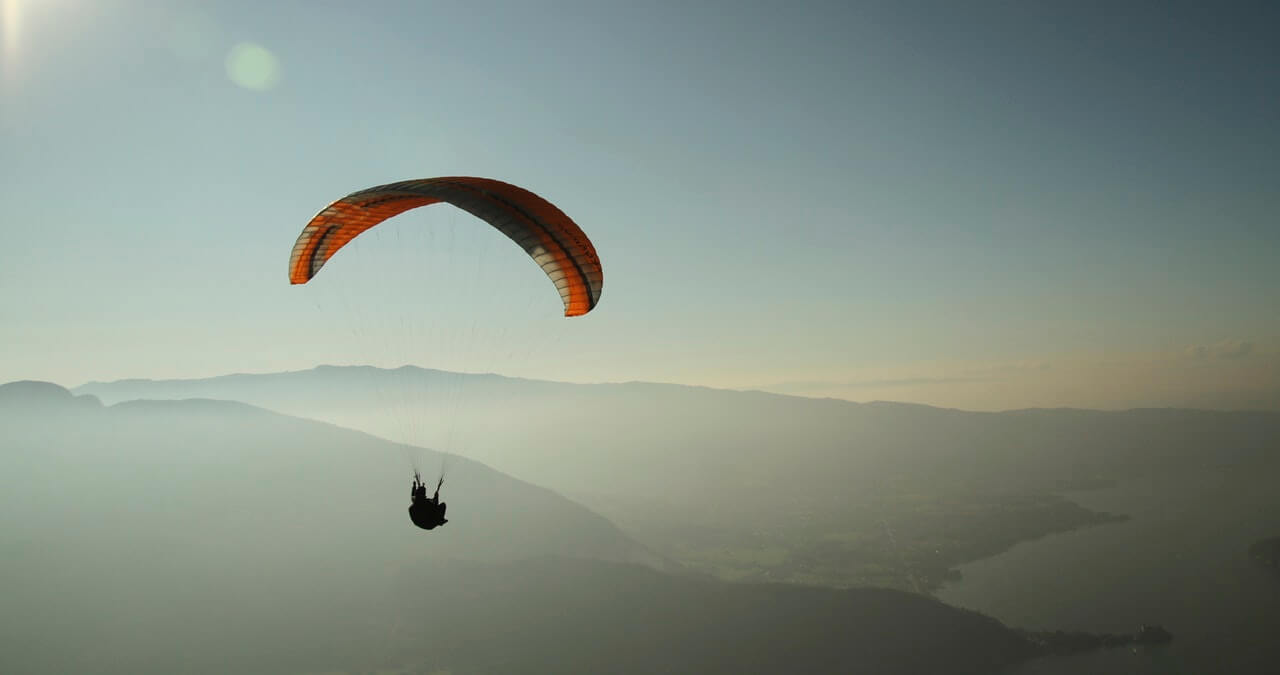 妙
旅
奇
行
旅行记忆
来一次说走就走的旅行，放飞心灵
什么是旅行
旅行就是多年后的
不期而遇
汇报人：优页PPT
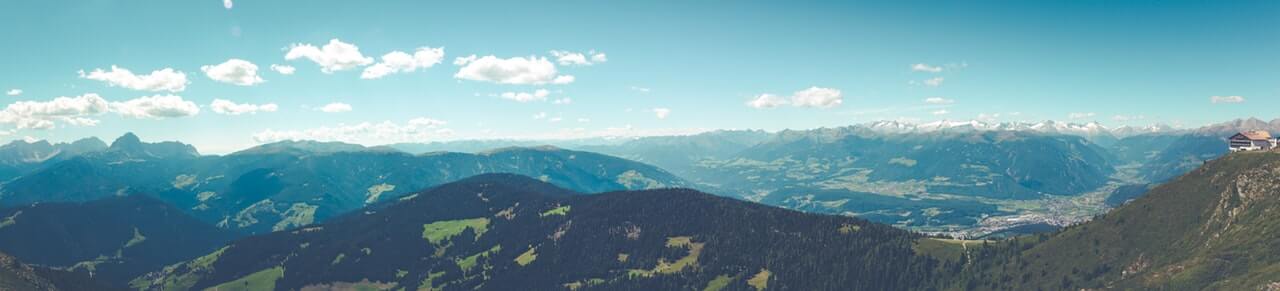 02
03
04
01
点击更换文本
点击更换文本
点击更换文本
点击更换文本
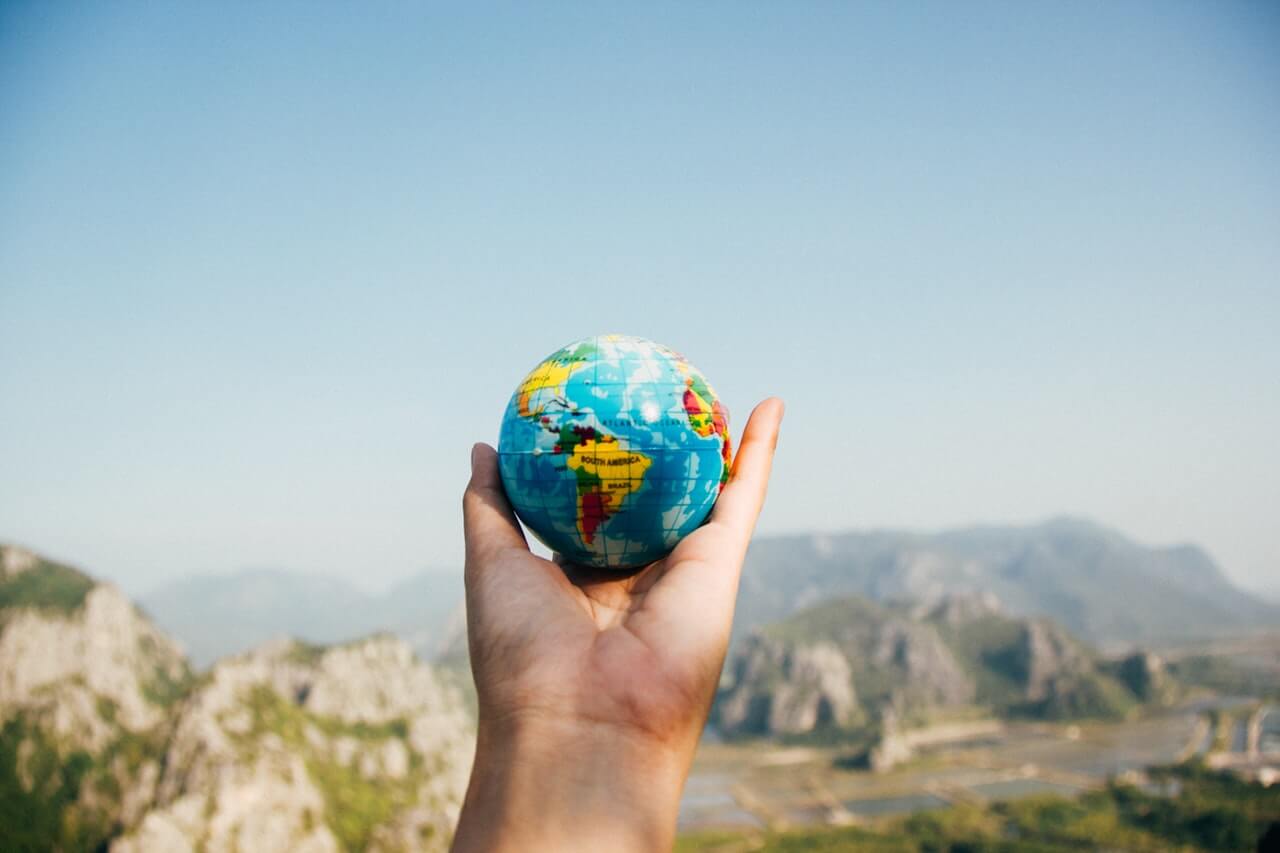 01
点击此处更换文本
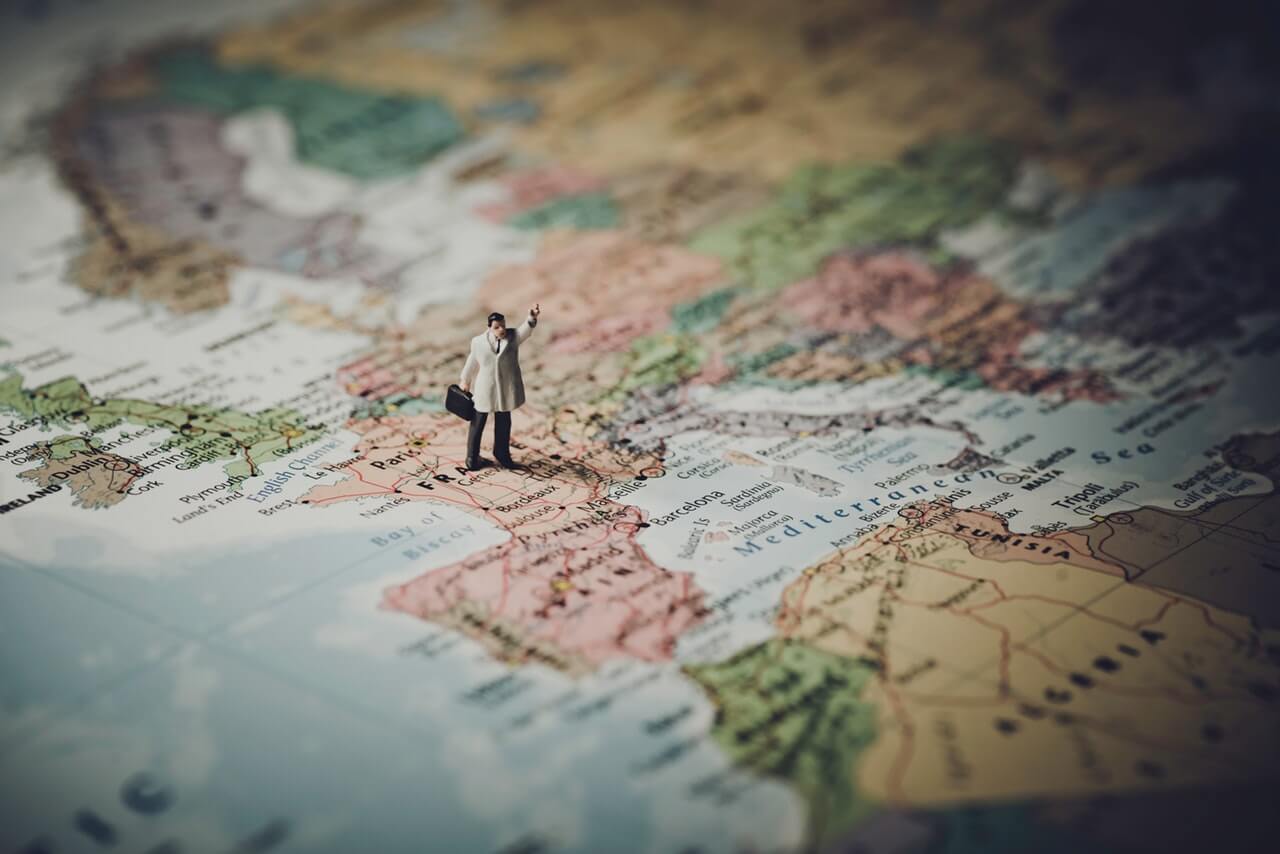 点击更换文本
点击此处更换文本点击此处更换文本点击此处更换文本点击此处更换文本点击此处更换文本
点击此处更换文本点击此处更换文本点击此处更换文本点击此处更换文本点击此处更换文本
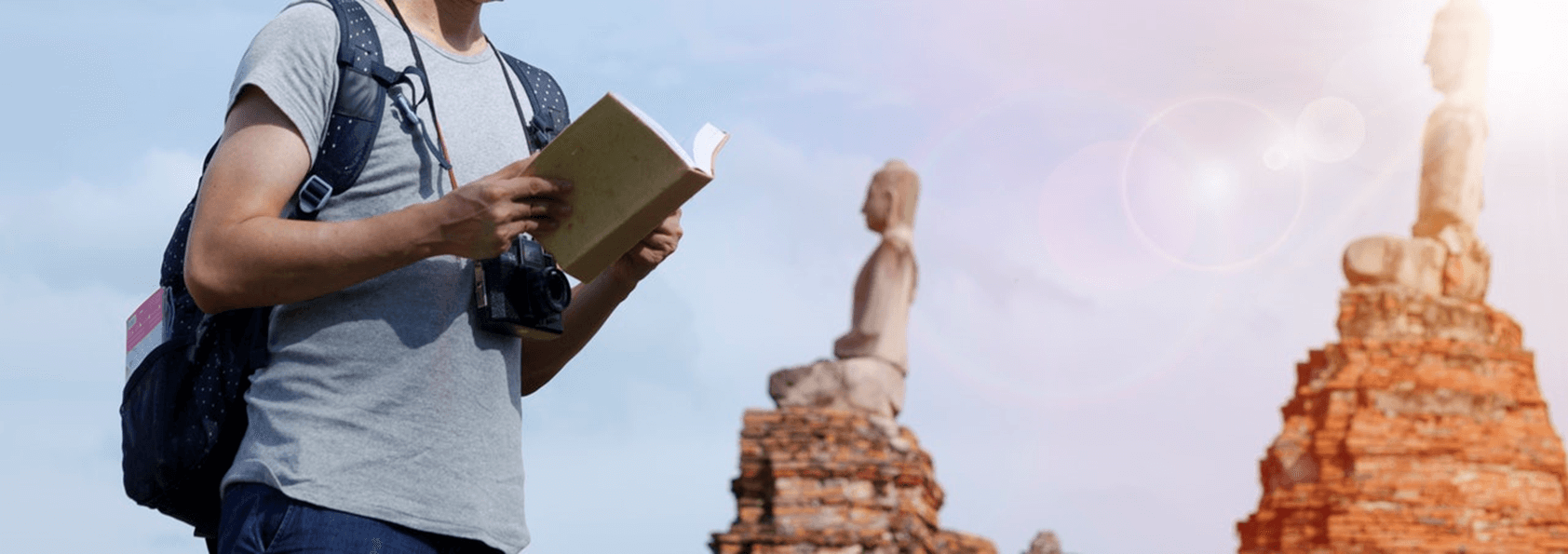 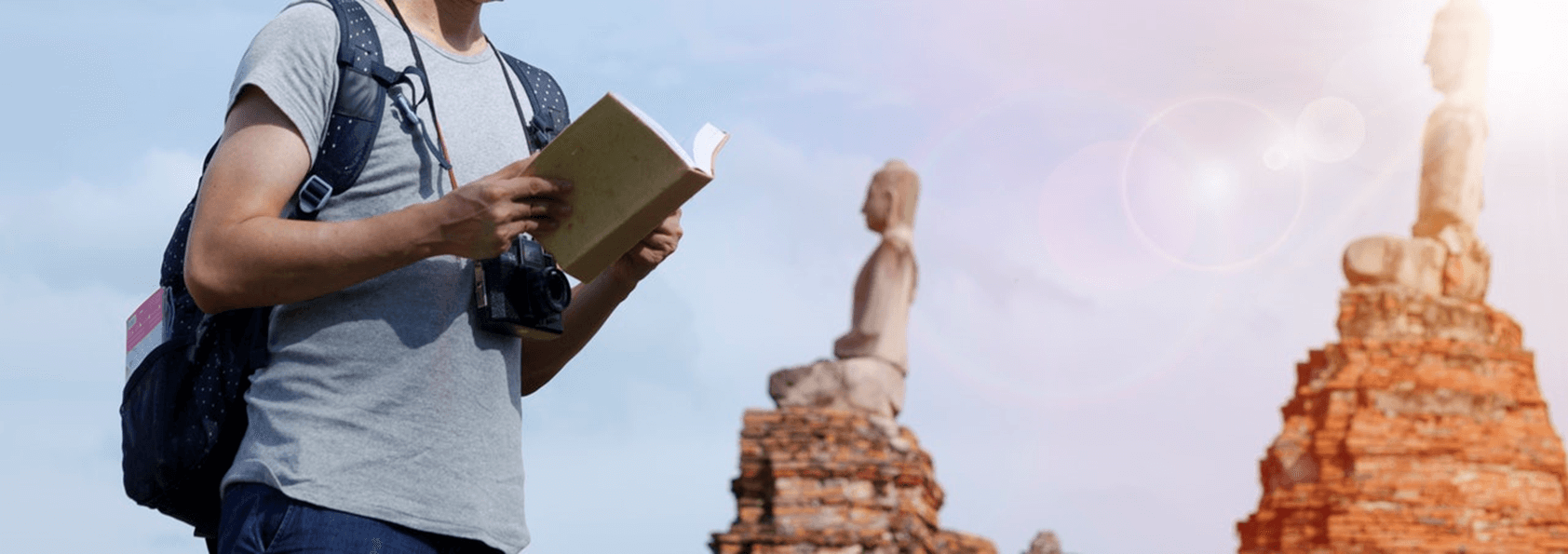 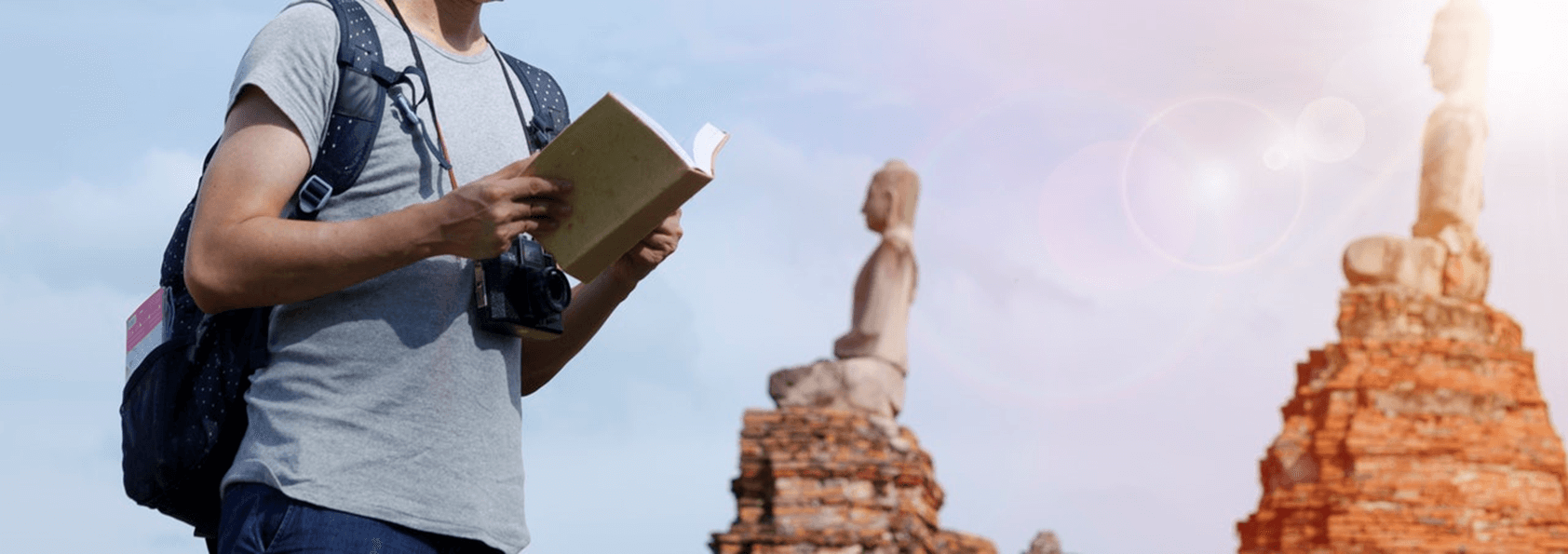 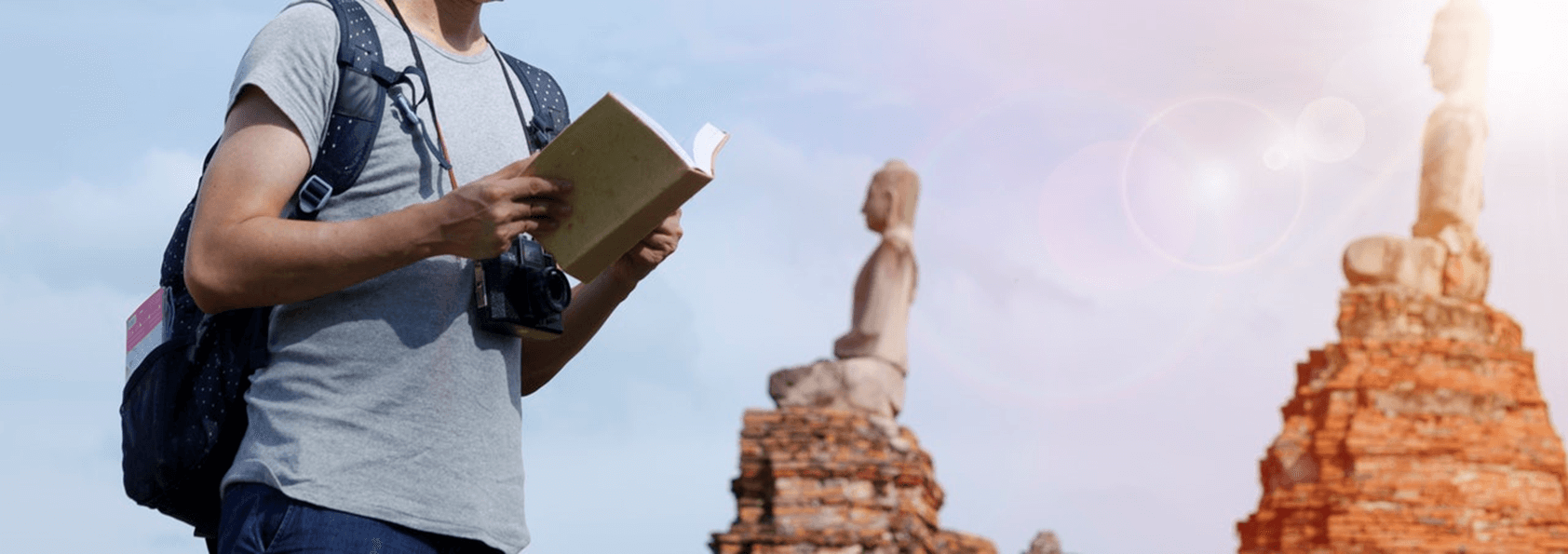 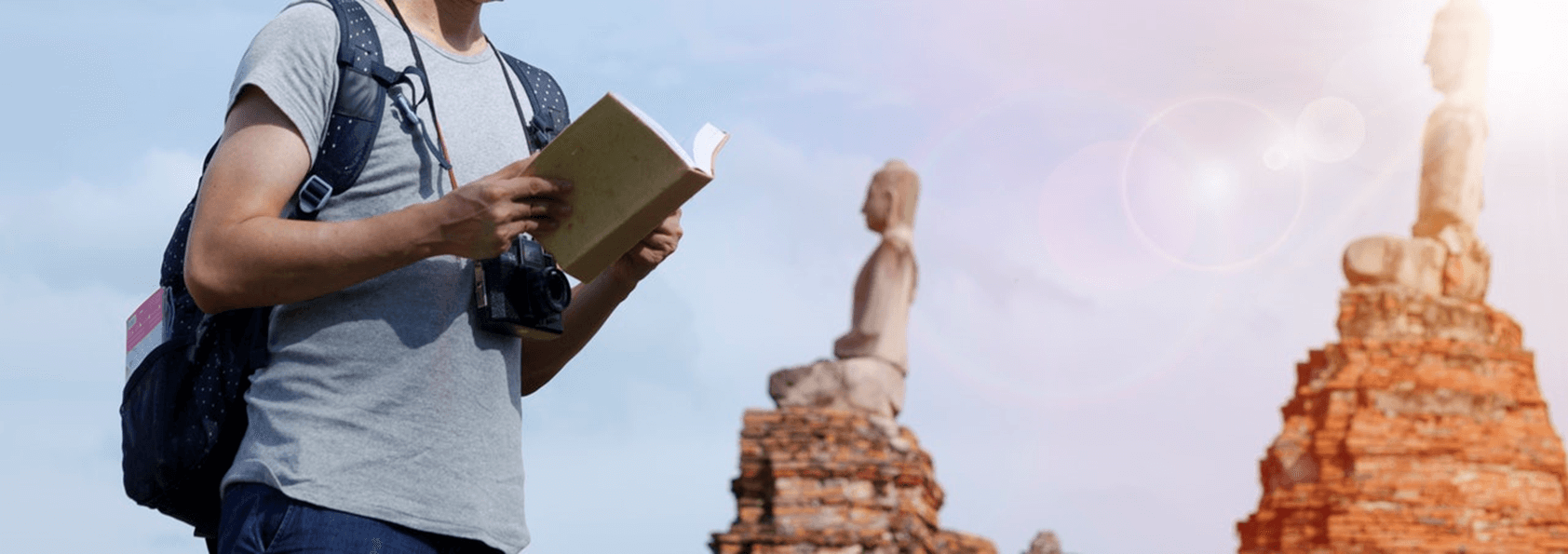 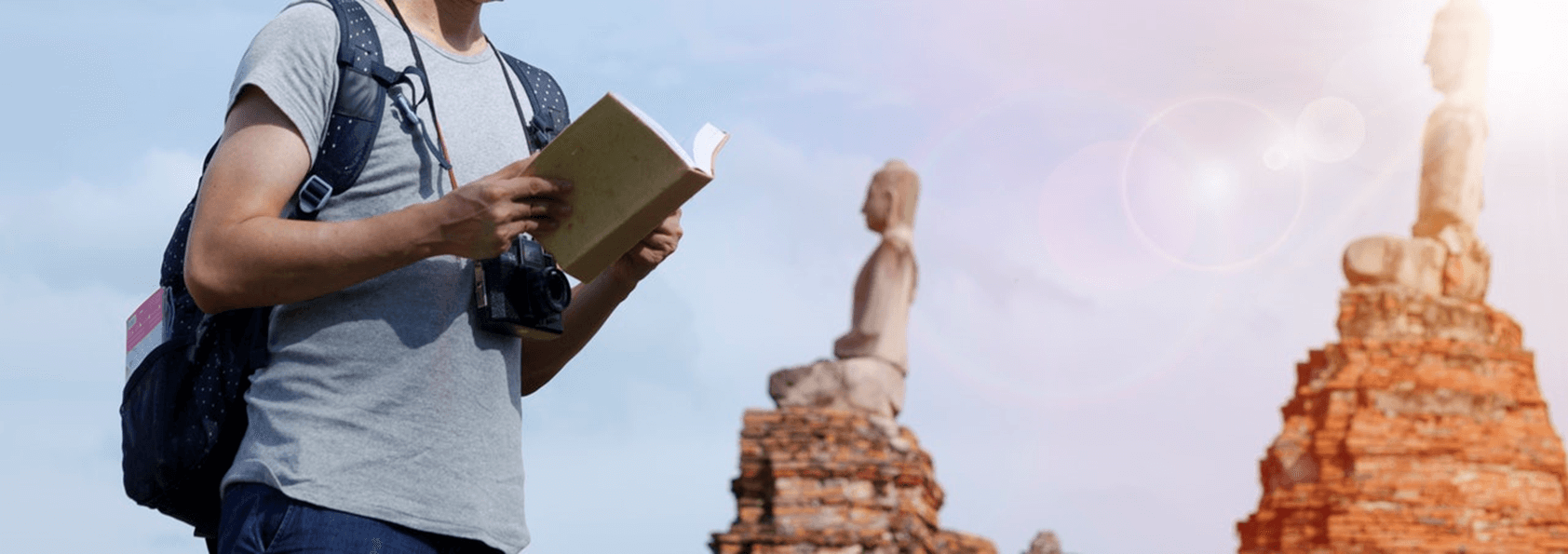 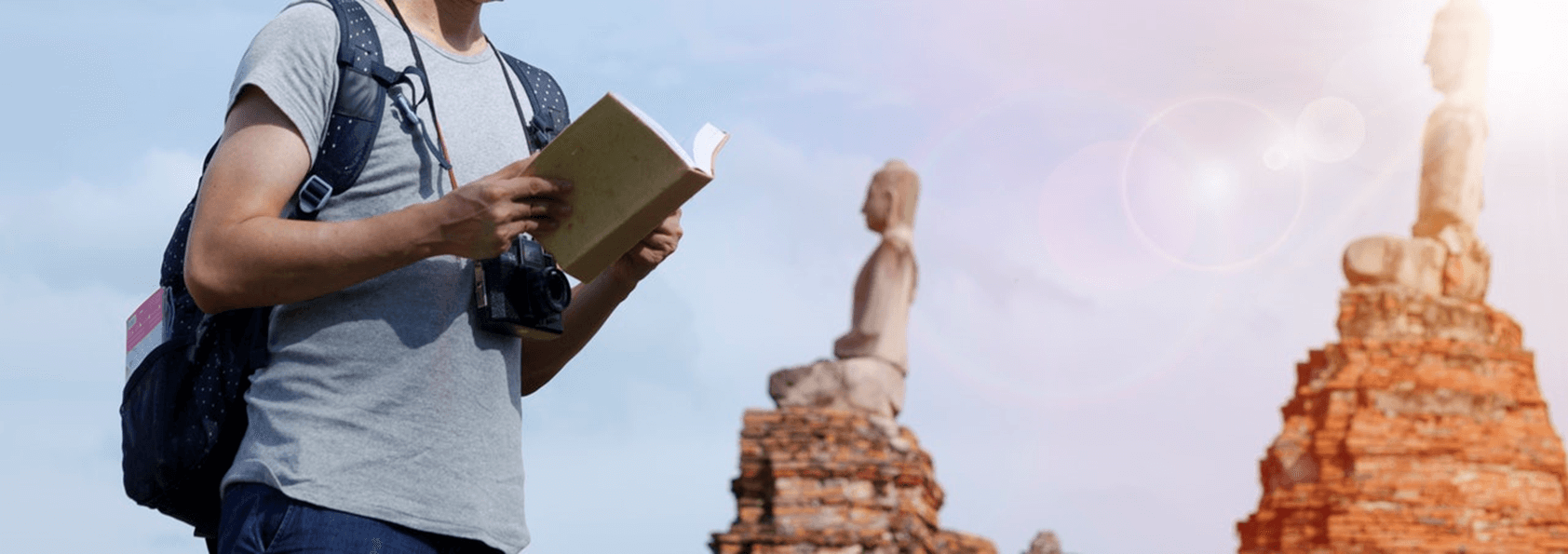 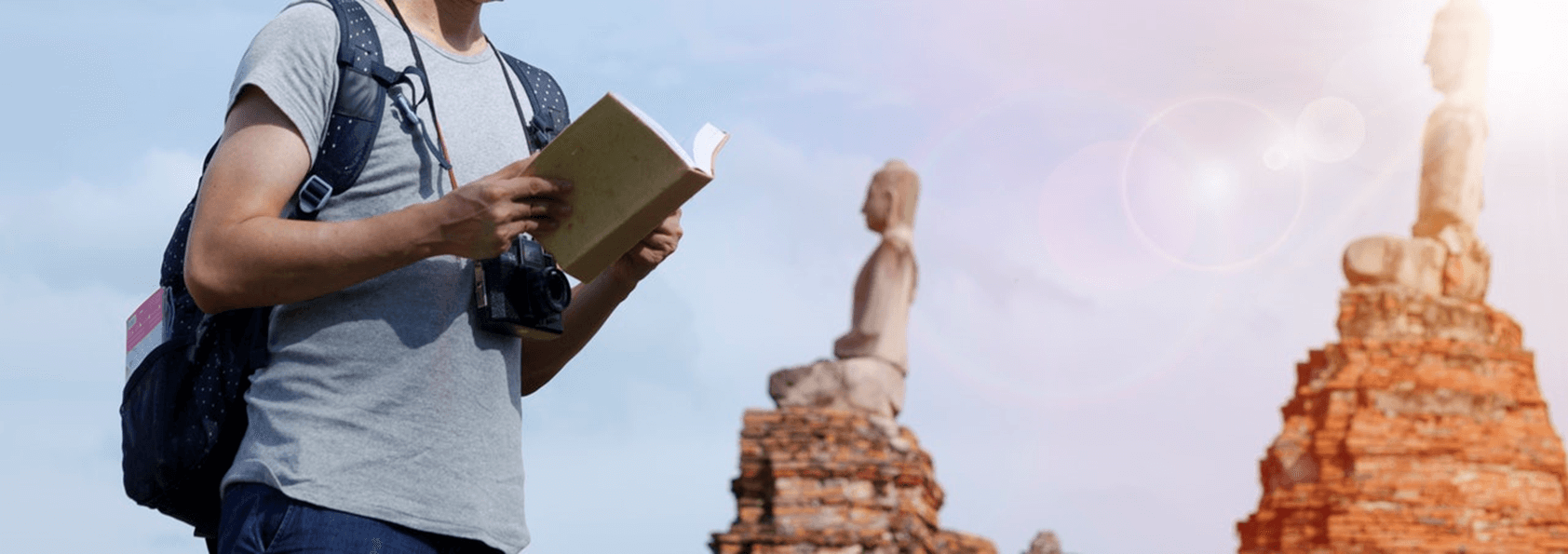 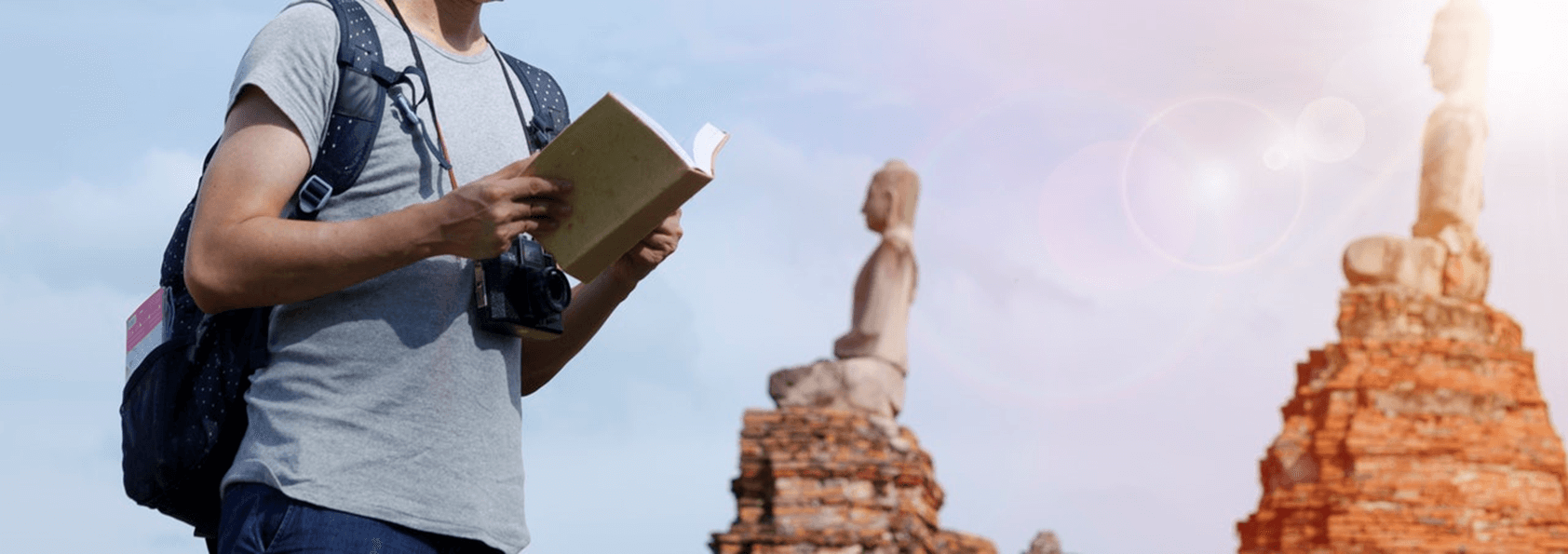 更换文本
更换文本
更换文本
更换文本
点击此处更换文本点击此处更换文本点击此处更换文本点击此处更换文本
点击此处更换文本点击此处更换文本点击此处更换文本点击此处更换文本
点击此处更换文本点击此处更换文本点击此处更换文本点击此处更换文本
点击此处更换文本点击此处更换文本点击此处更换文本点击此处更换文本
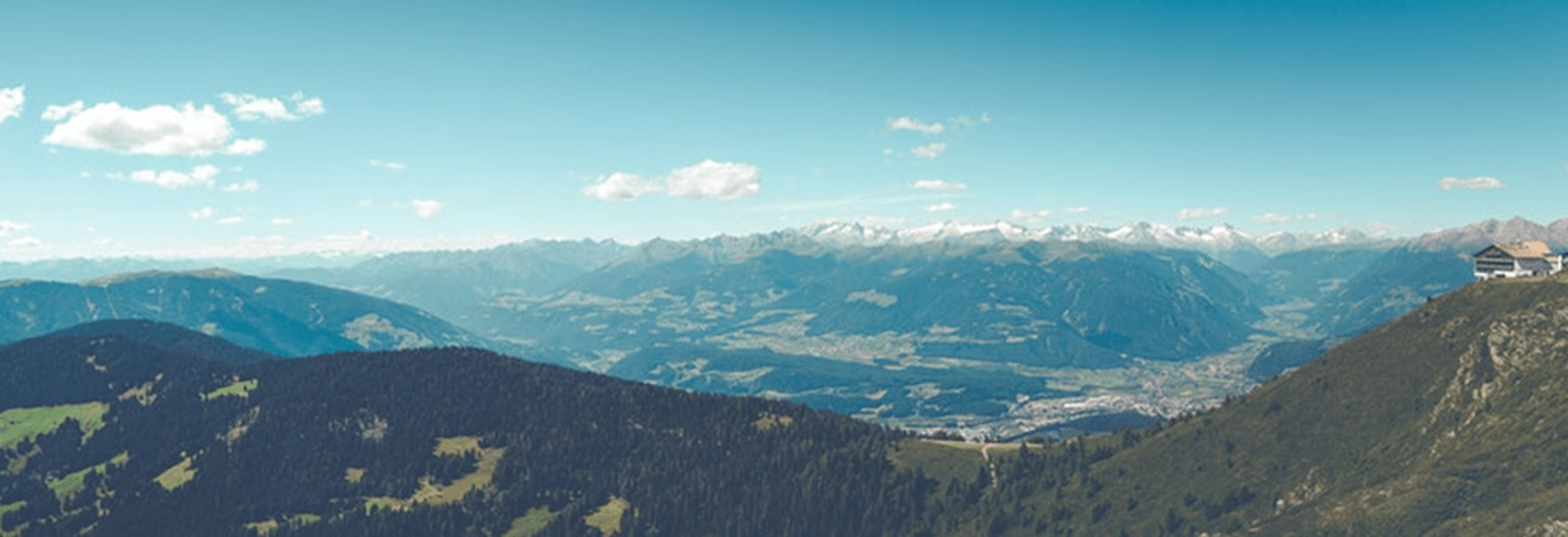 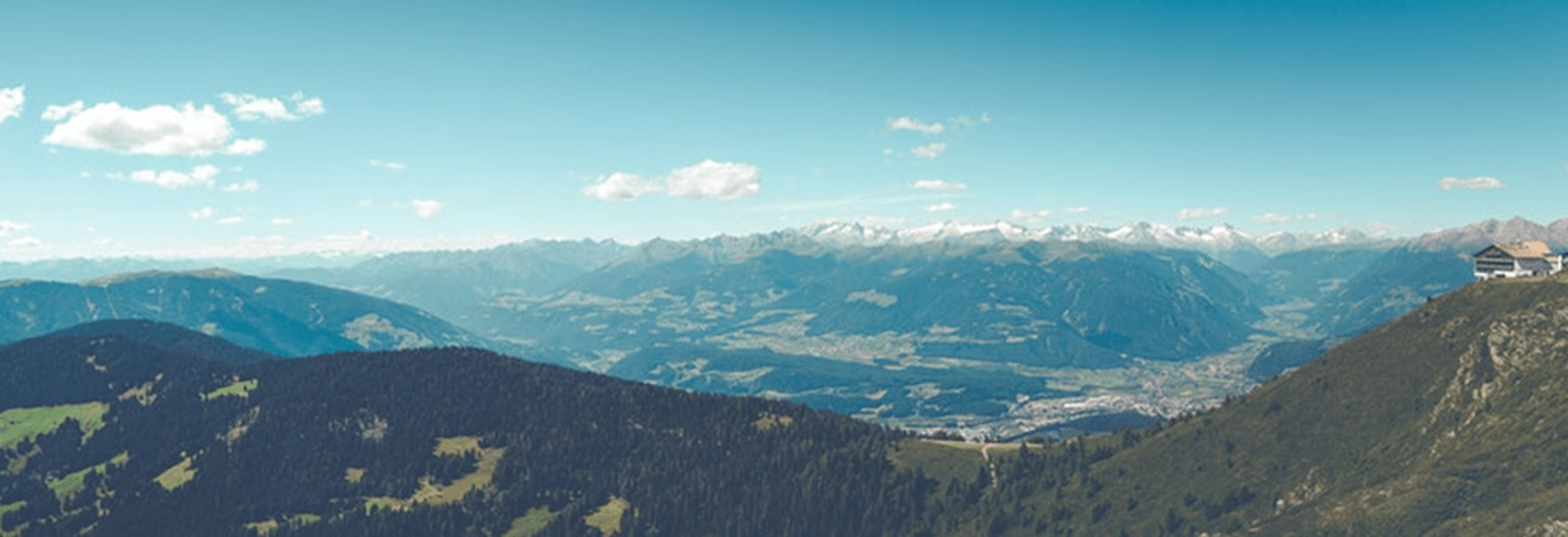 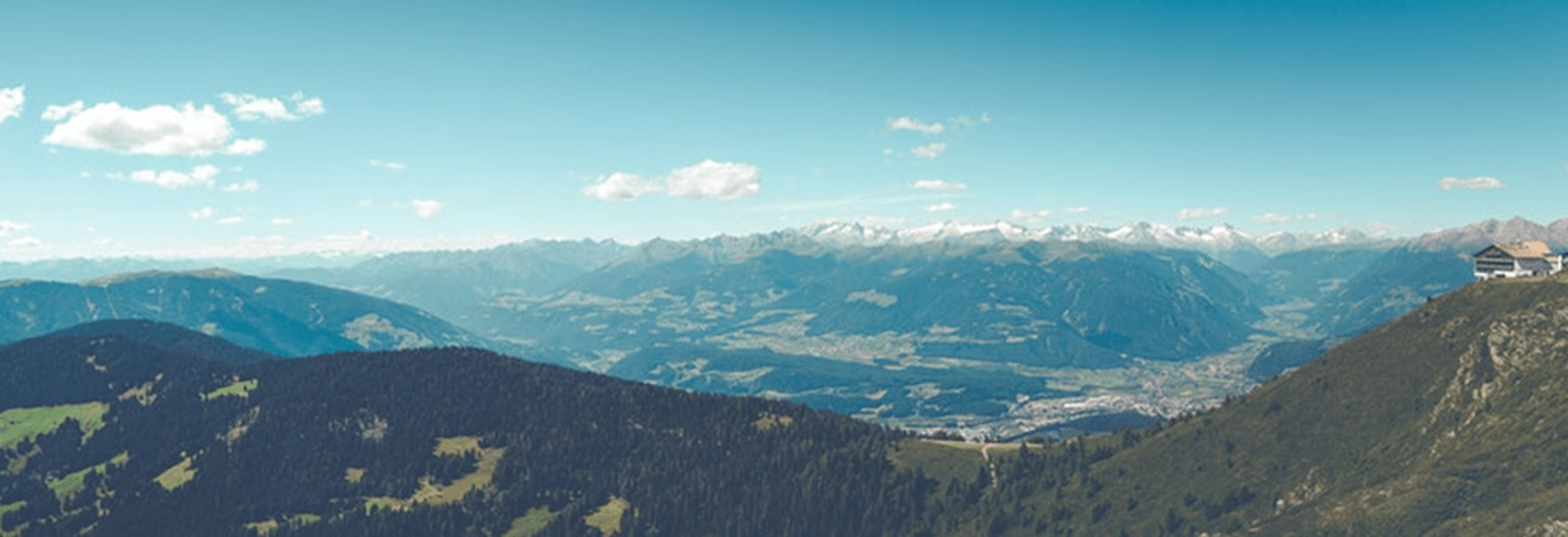 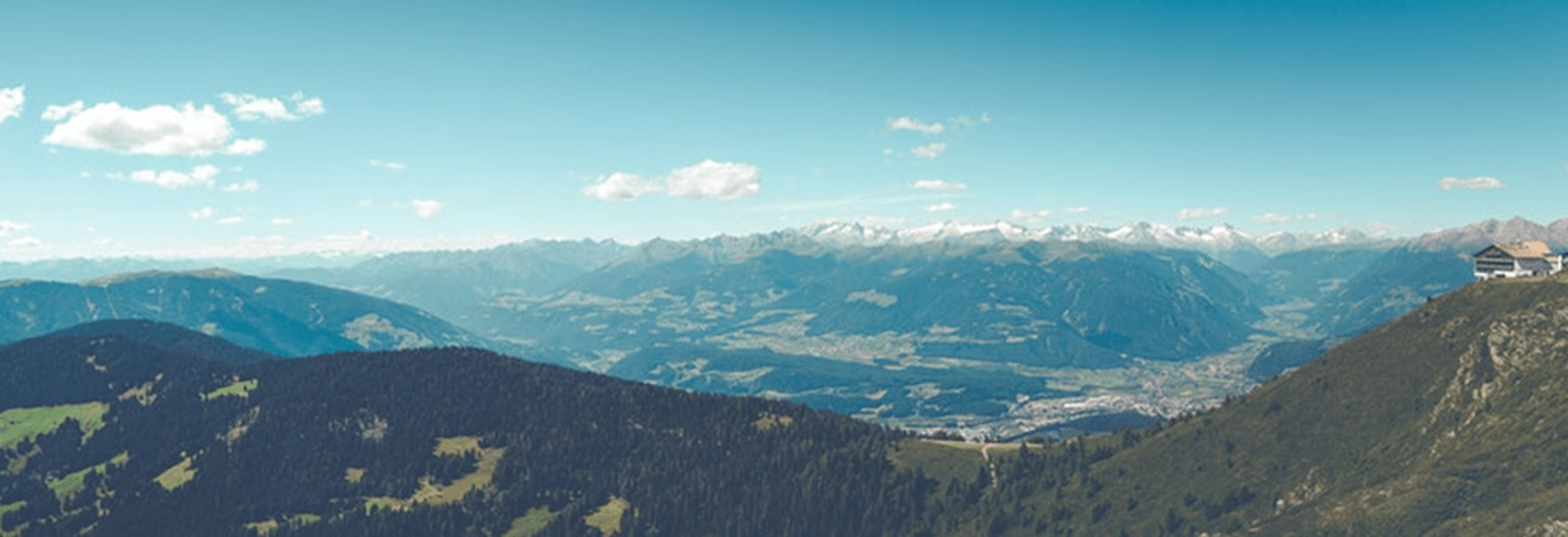 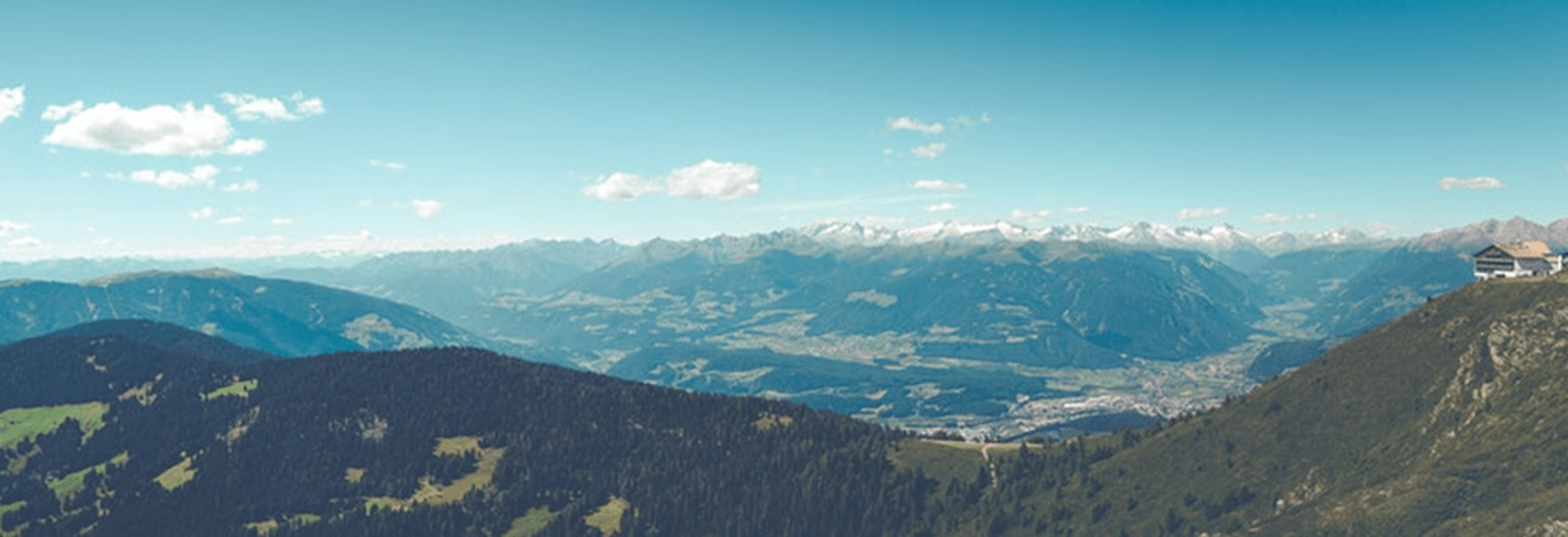 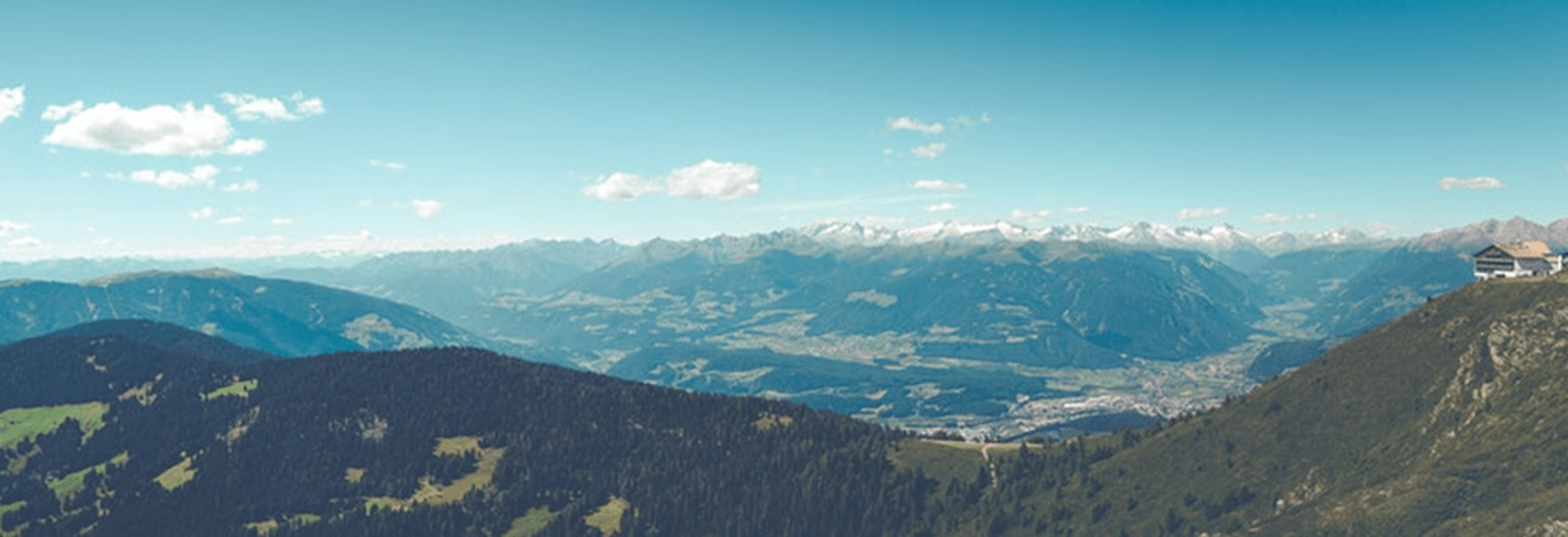 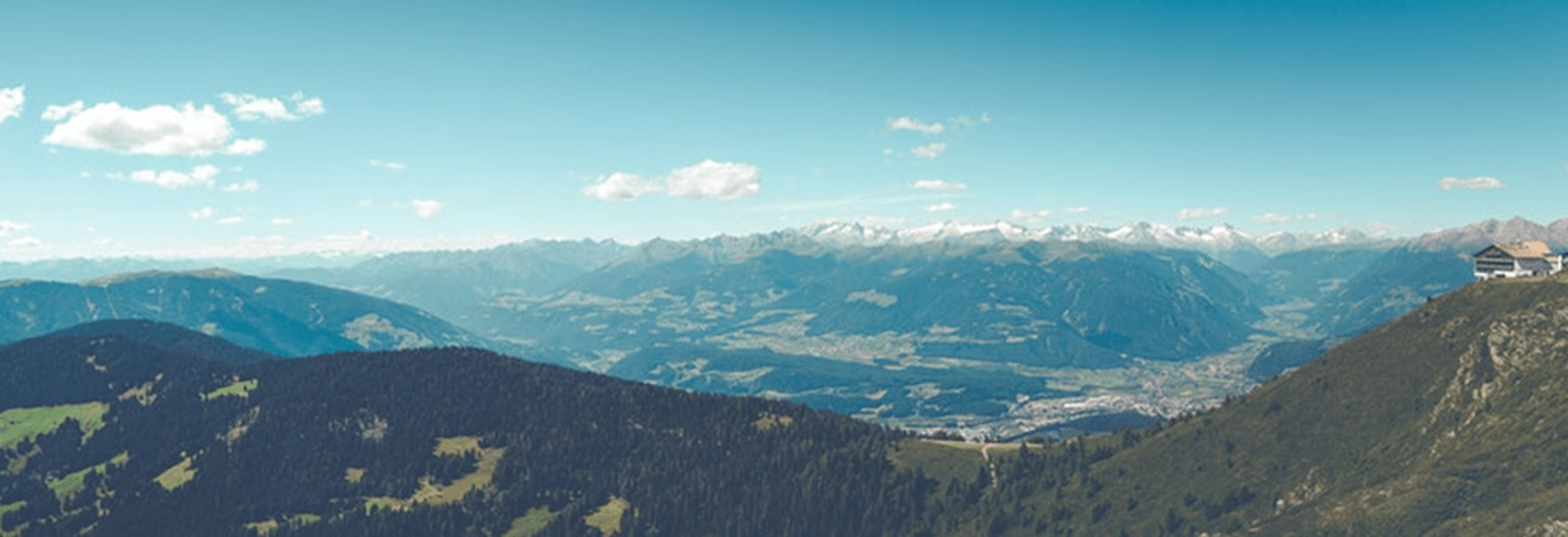 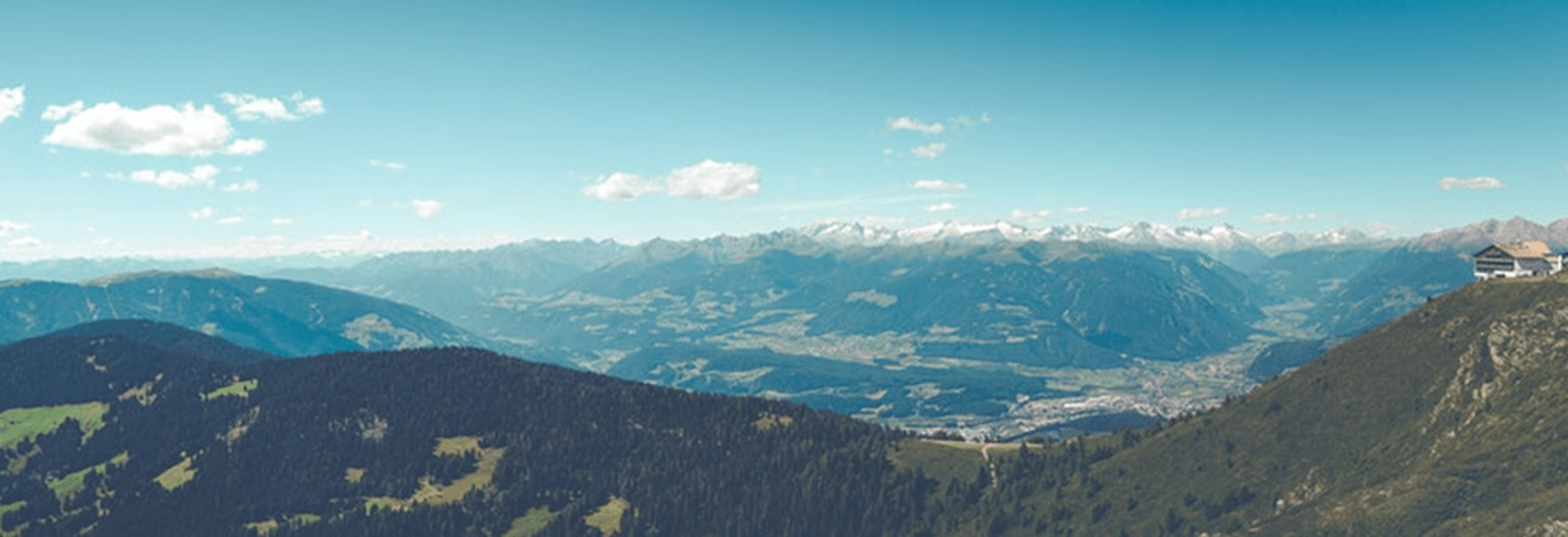 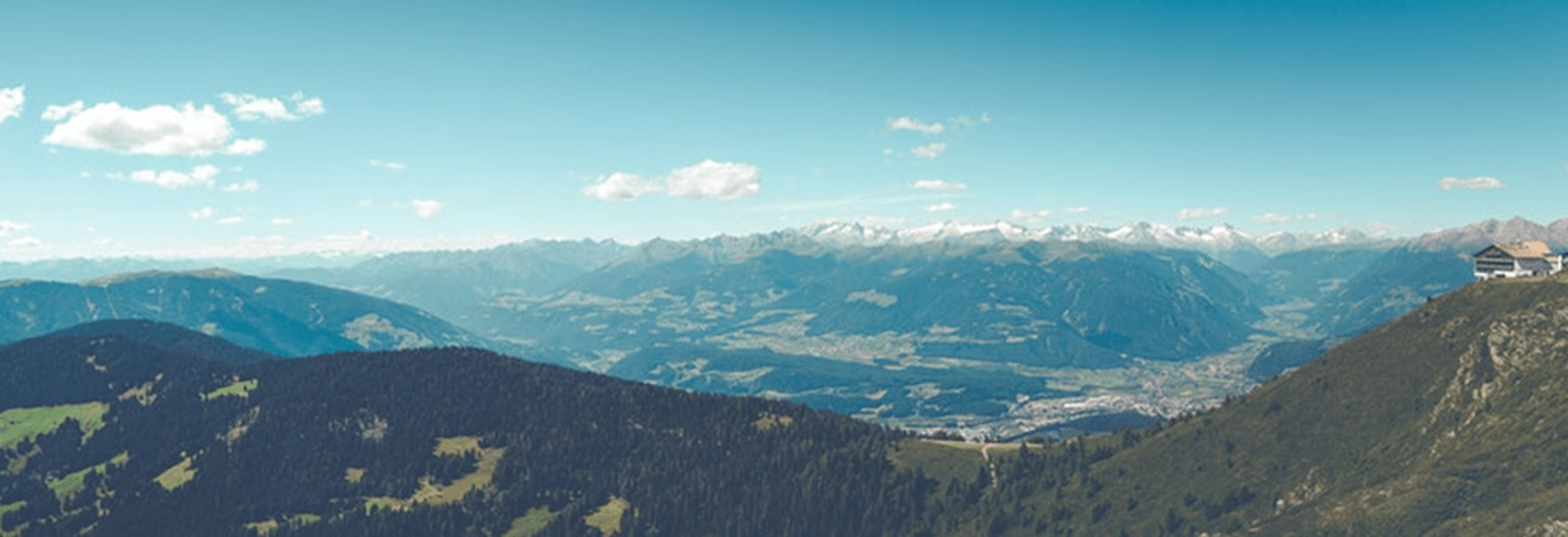 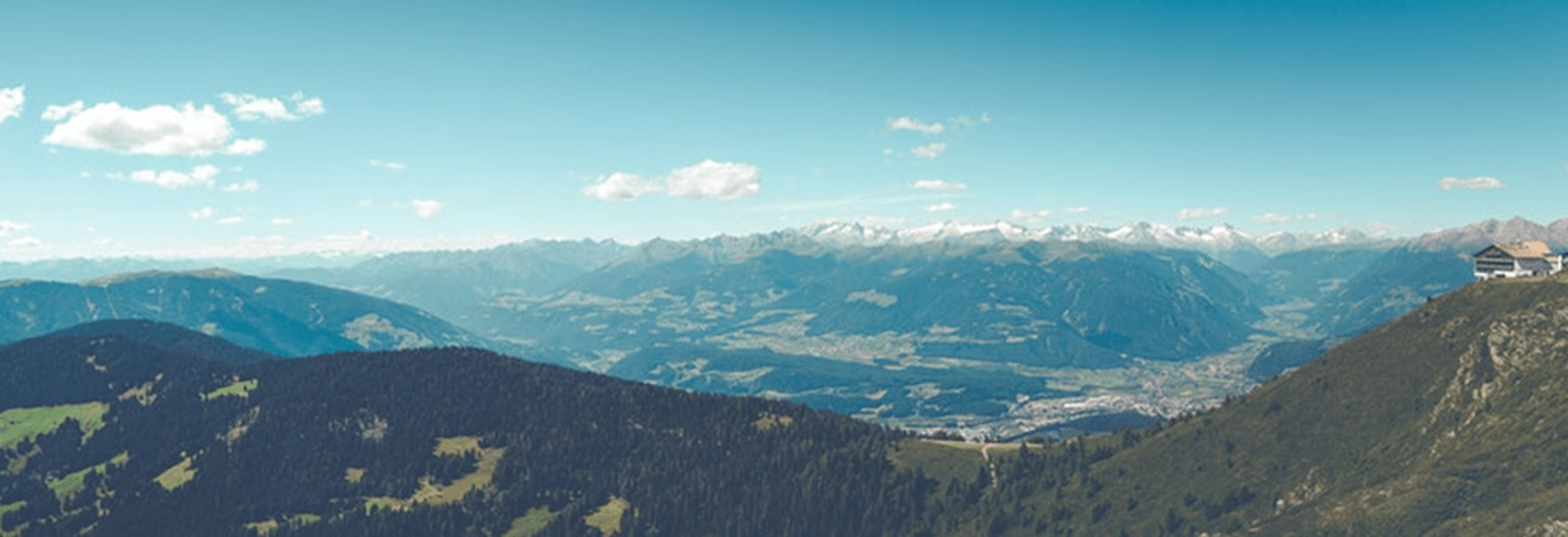 点击更换文本
点击此处更换文本点击此处更换文本点击此处更换文本
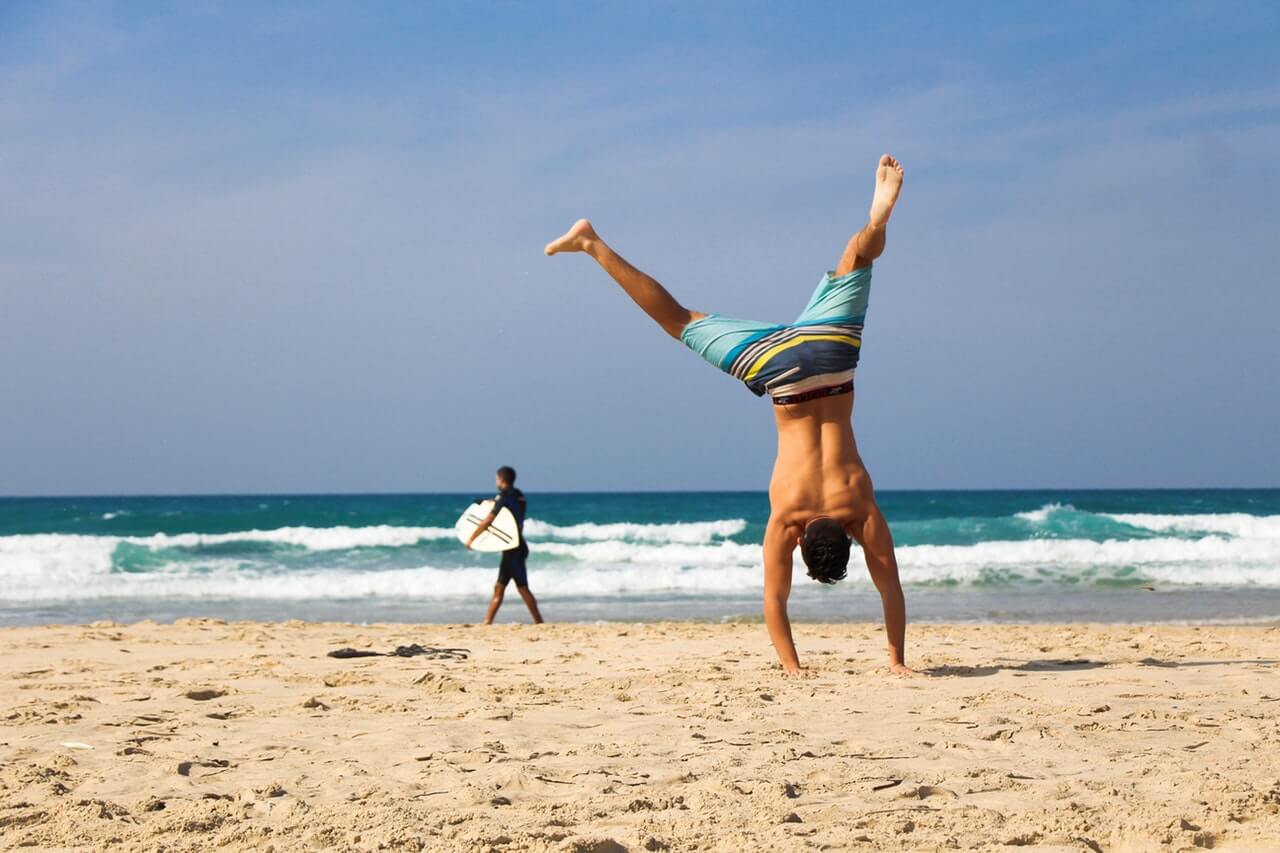 点击更换文本
点击此处更换文本点击此处更换文本点击此处更换文本点击此处更换文本点击此处更换文本点击此处更换文本
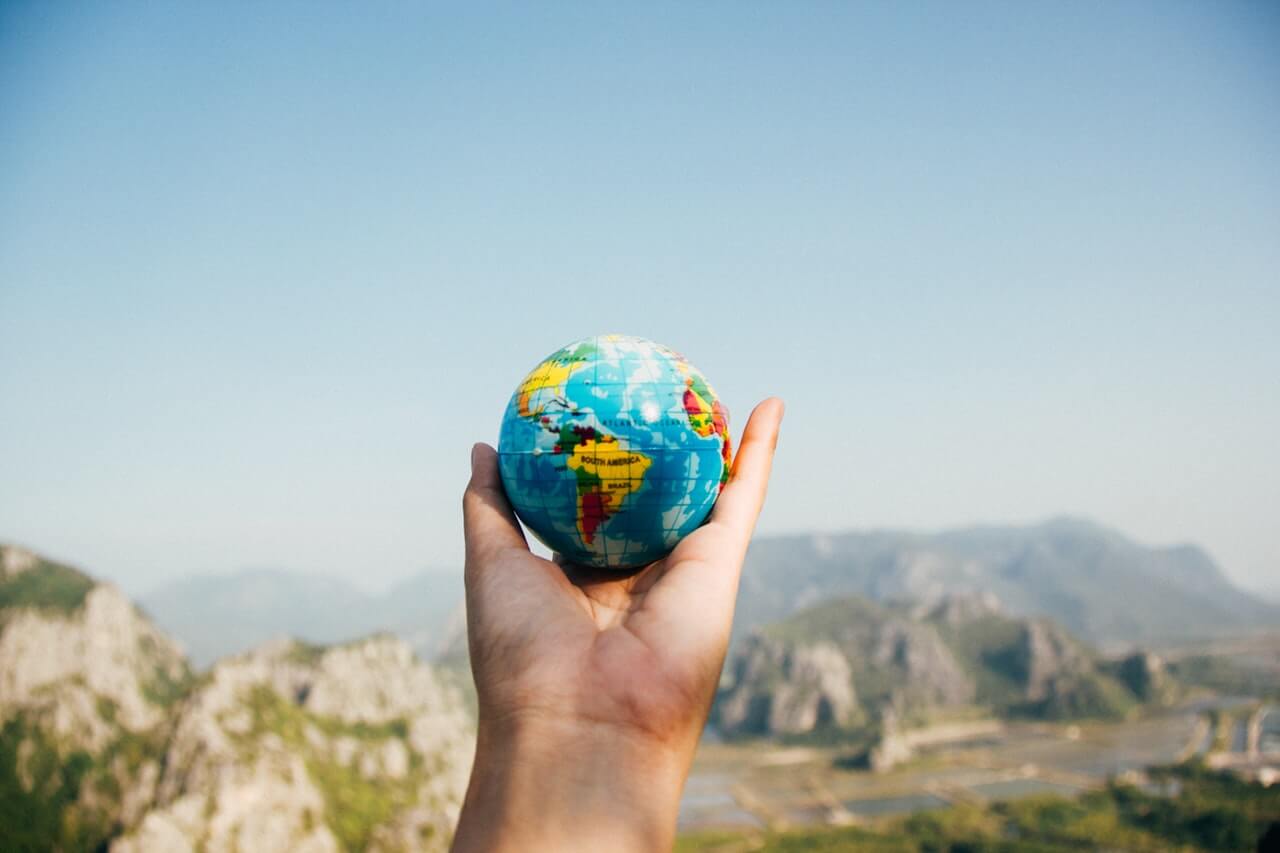 02
点击此处更换文本
更换文本
点击此处更换文本点击此处更换文本点击此处更换文本点击此处更换文本
更换文本
更换文本
更换文本
点击此处更换文本点击此处更换文本点击此处更换文本点击此处更换文本
点击此处更换文本点击此处更换文本点击此处更换文本点击此处更换文本
点击此处更换文本点击此处更换文本点击此处更换文本点击此处更换文本
更换文本
点击此处更换文本点击此处更换文本点击此处更换文本点击此处更换文本
更换文本
点击此处更换文本点击此处更换文本点击此处更换文本点击此处更换文本
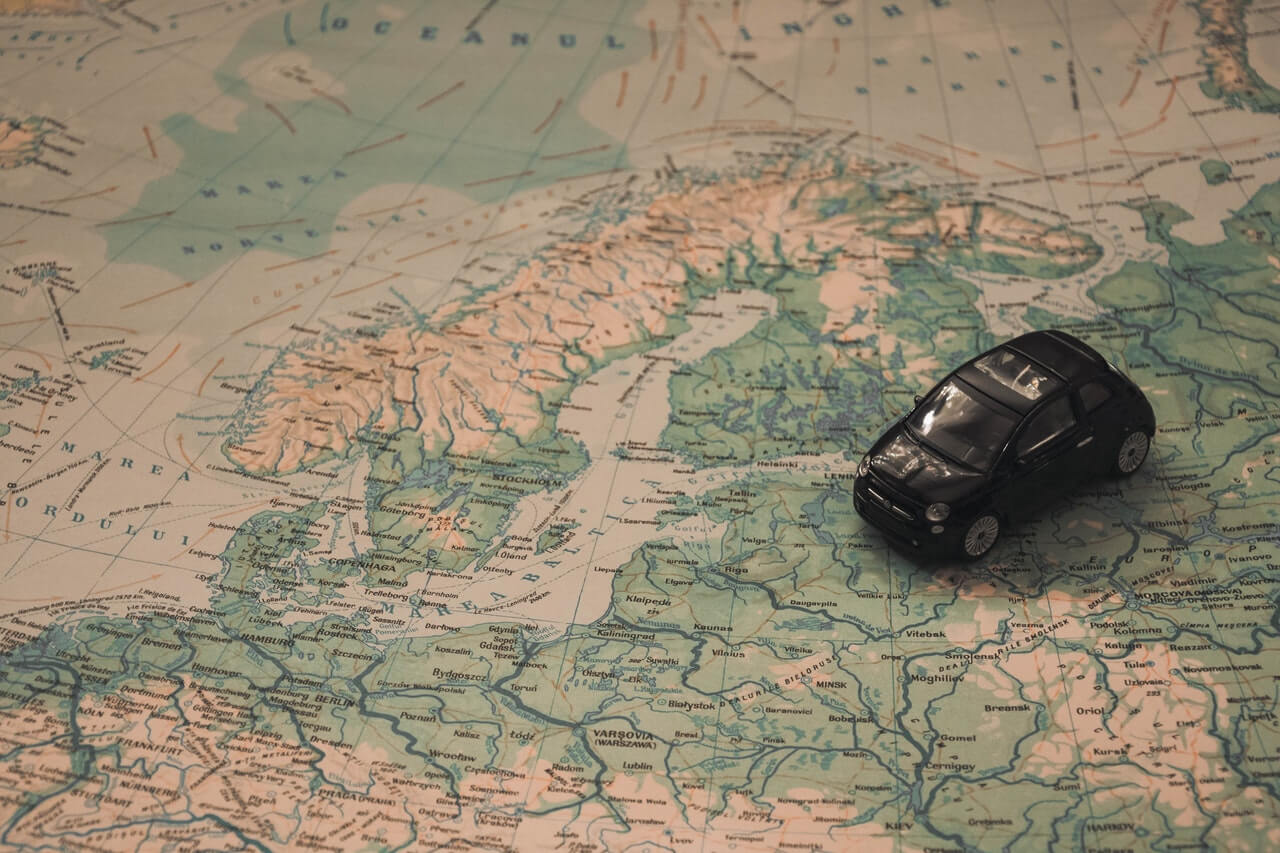 地点
地点
地点
地点
地点
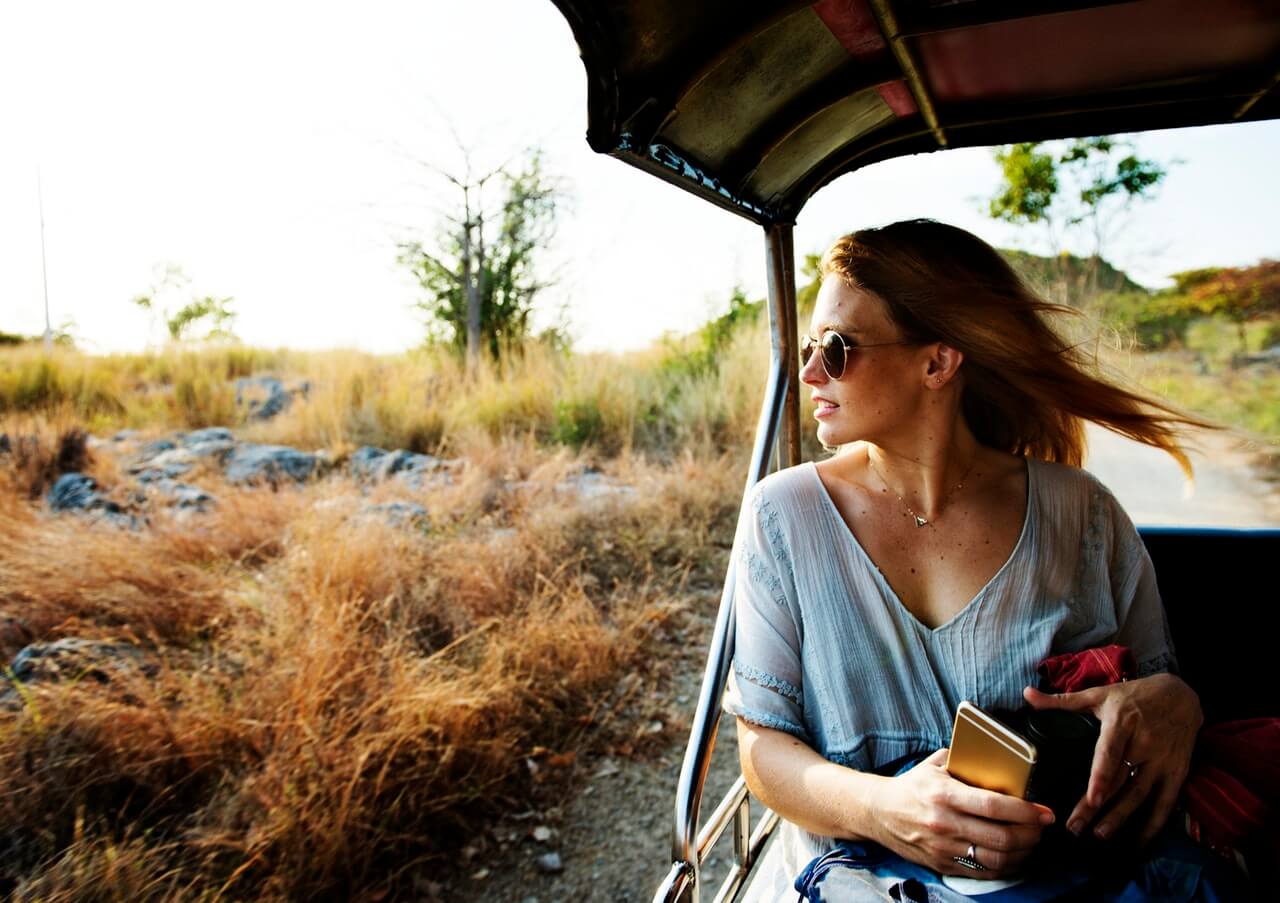 点击此处更换文本
Click here and change the words
点击此处更换文本点击此处更换文本点击此处更换文本点击此处更换文本点击此处更换文本点击此处更换文本点击此处更换文本点击此处更换文本
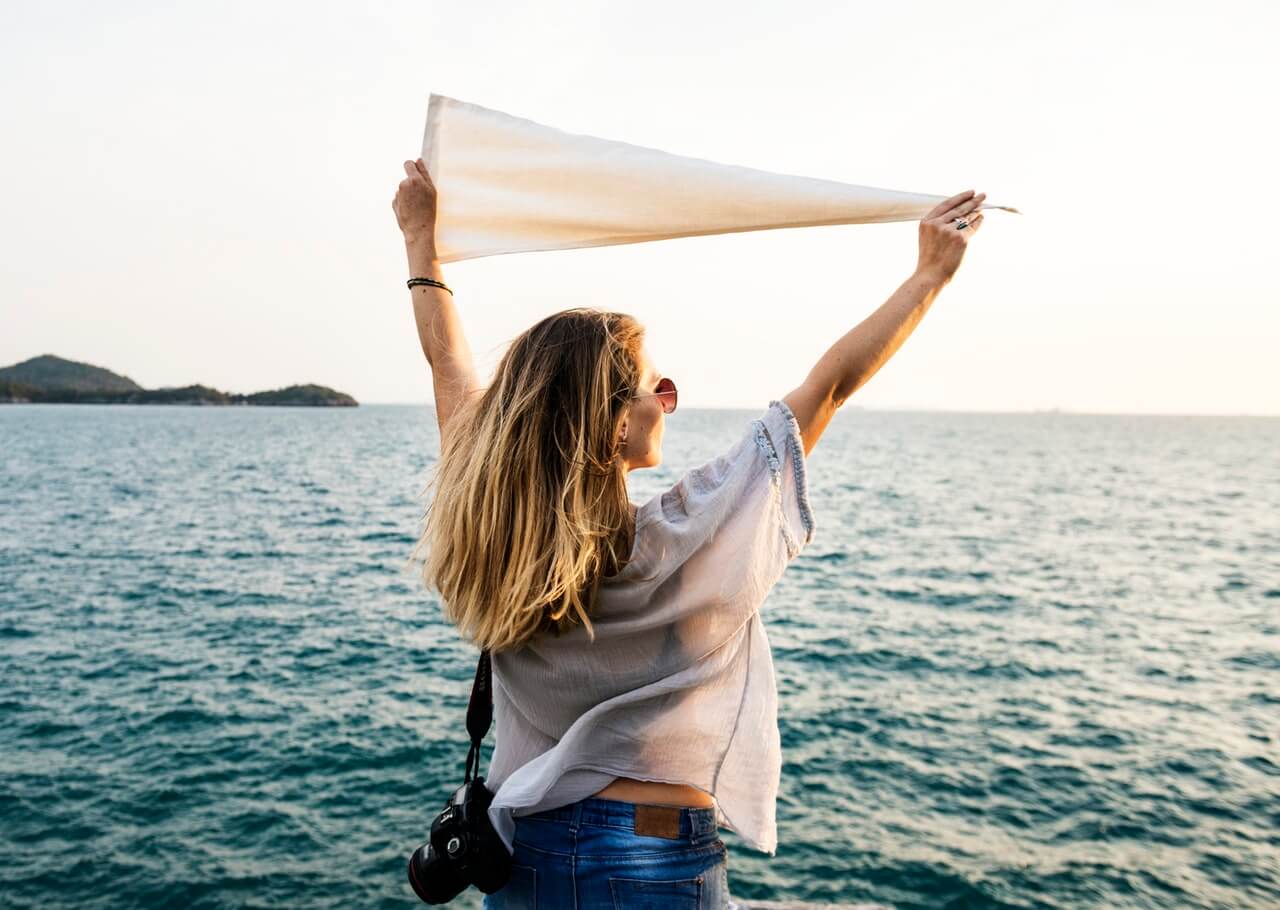 更换文本
点击此处更换文本点击此处更换文本点击此处更换文本点击此处更换文本
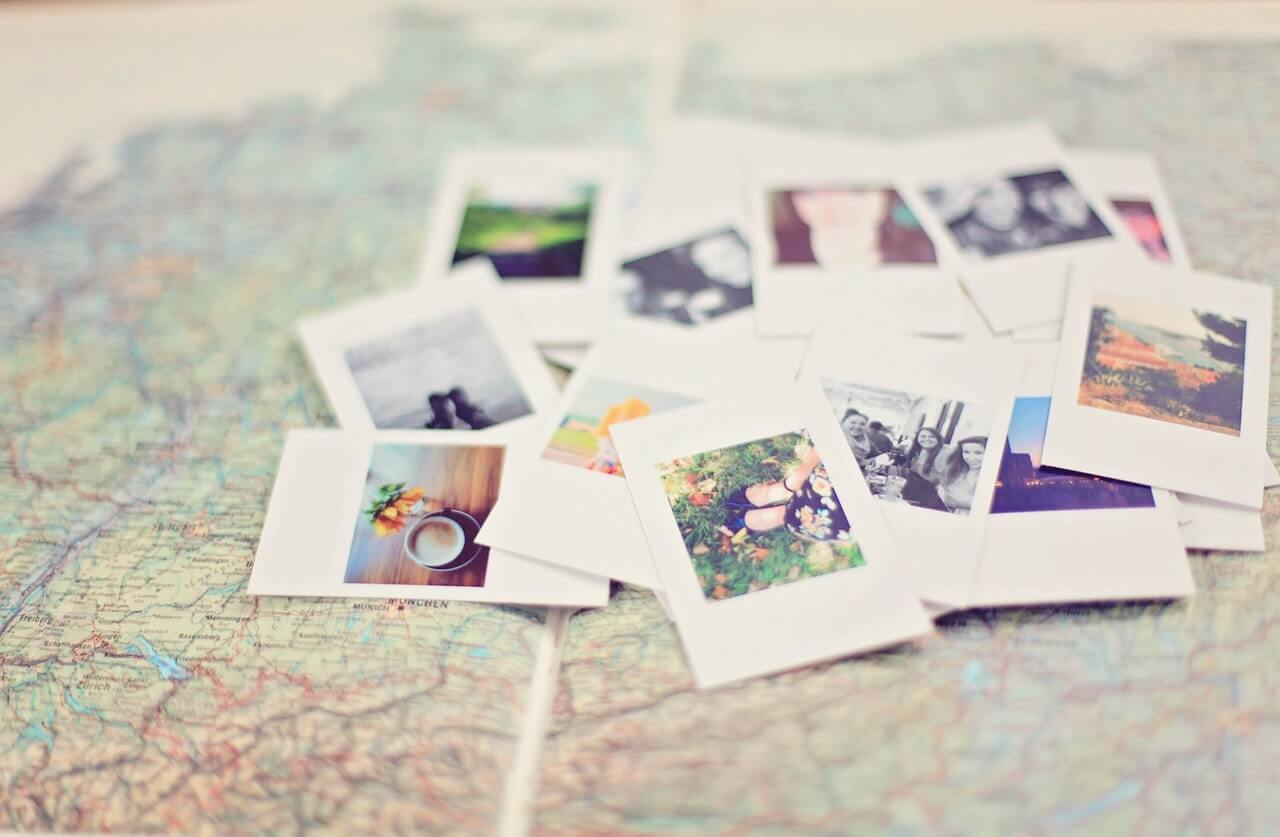 更换文本
更换文本
更换文本
点击此处更换文本点击此处更换文本点击此处更换文本
点击此处更换文本点击此处更换文本点击此处更换文本
点击此处更换文本点击此处更换文本点击此处更换文本
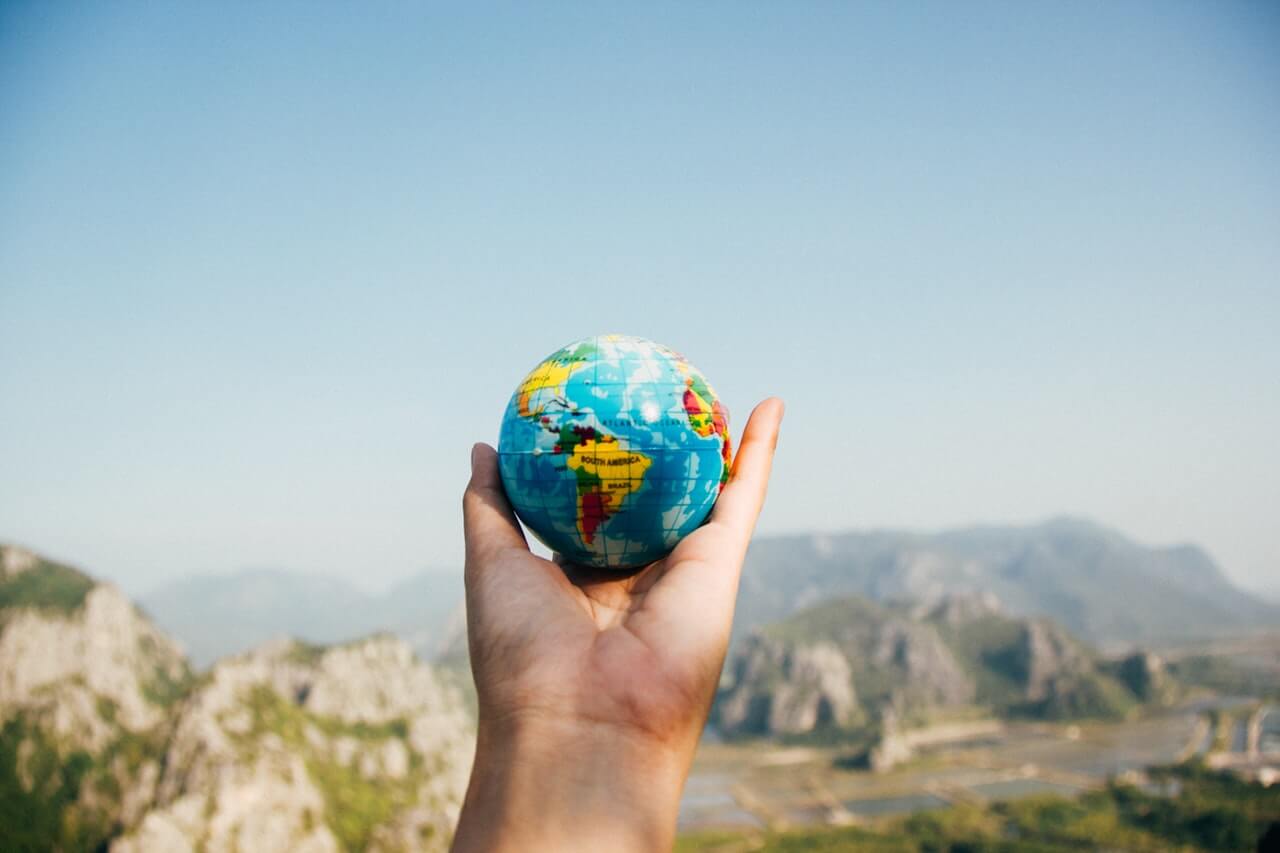 03
点击此处更换文本
更换文本
更换文本
更换文本
点击此处更换文本点击此处更换文本点击此处更换文本点击此处更换文本
点击此处更换文本点击此处更换文本点击此处更换文本点击此处更换文本
点击此处更换文本点击此处更换文本点击此处更换文本点击此处更换文本
更换文本
更换文本
更换文本
点击此处更换文本点击此处更换文本点击此处更换文本点击此处更换文本
点击此处更换文本点击此处更换文本点击此处更换文本点击此处更换文本
点击此处更换文本点击此处更换文本点击此处更换文本点击此处更换文本
Travel
Asia
Travel
Europe
Travel
Play
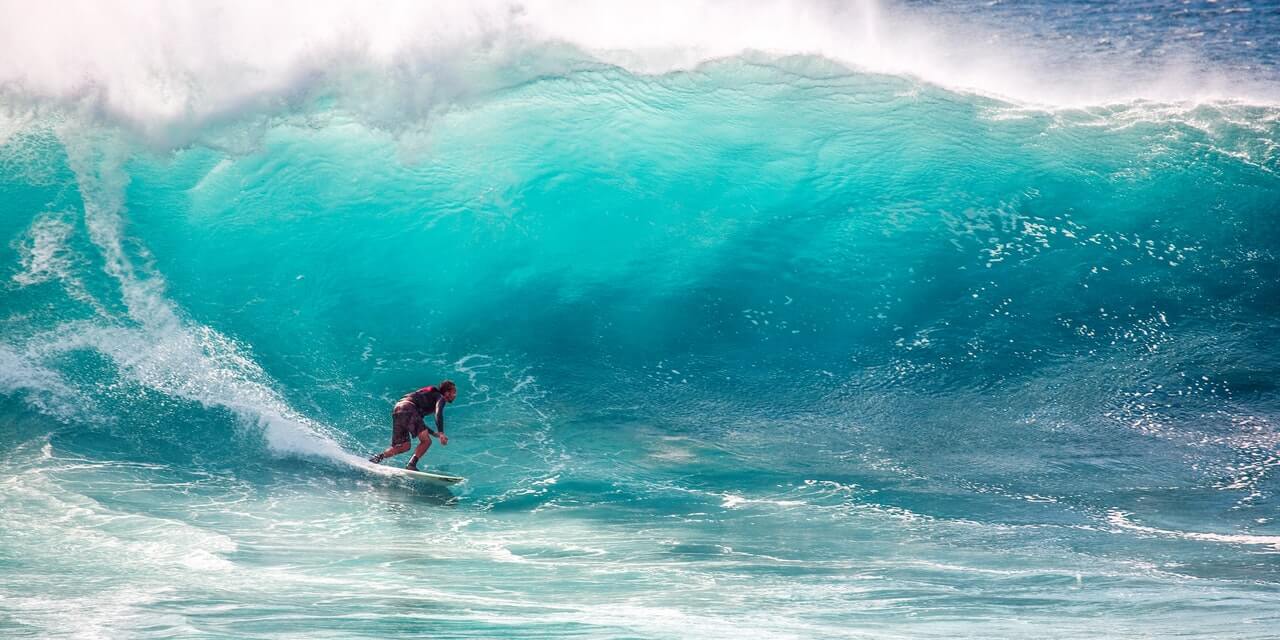 点击更换文本
点击此处更换文本点击此处更换文本点击此处更换文本点击此处更换文本点击此处更换文本点击此处更换文本
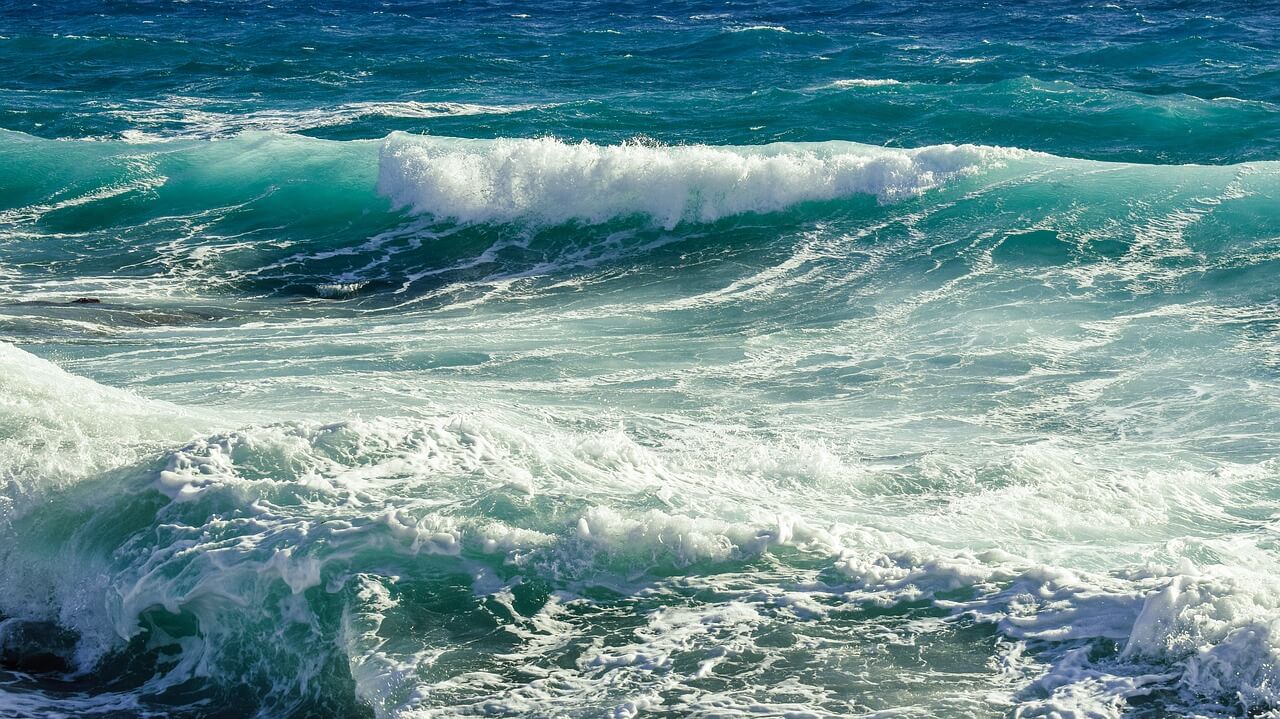 点击更换文本
点击此处更换文本点击此处更换文本点击此处更换文本点击此处更换文本点击此处更换文本点击此处更换文本
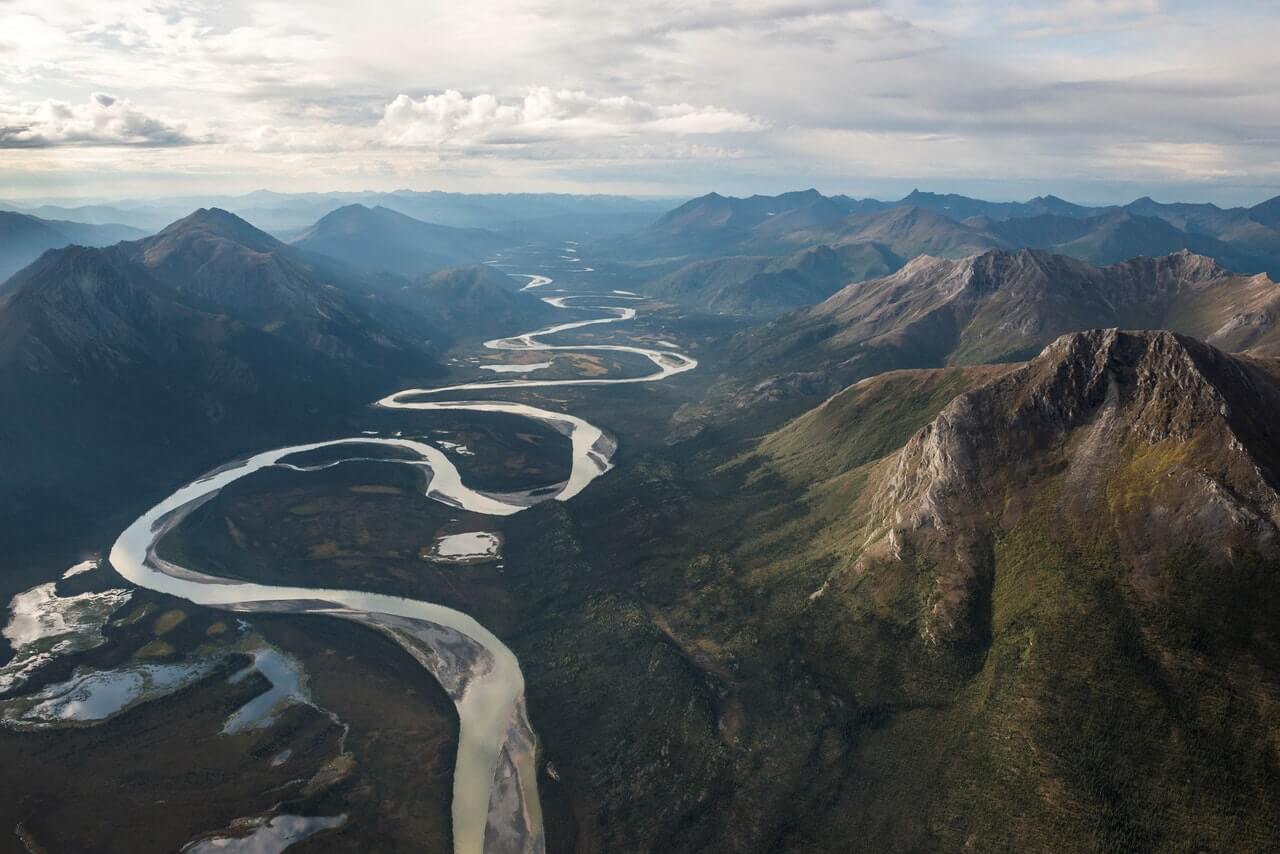 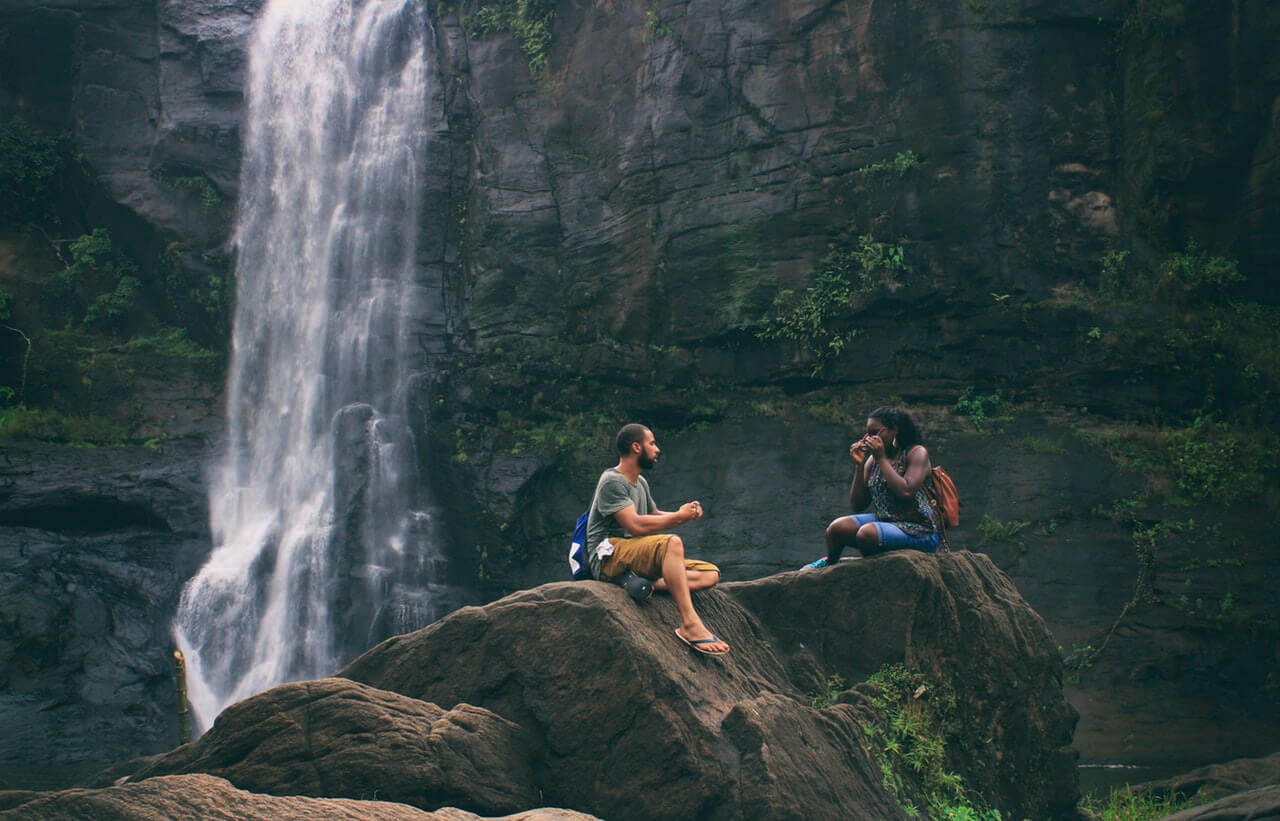 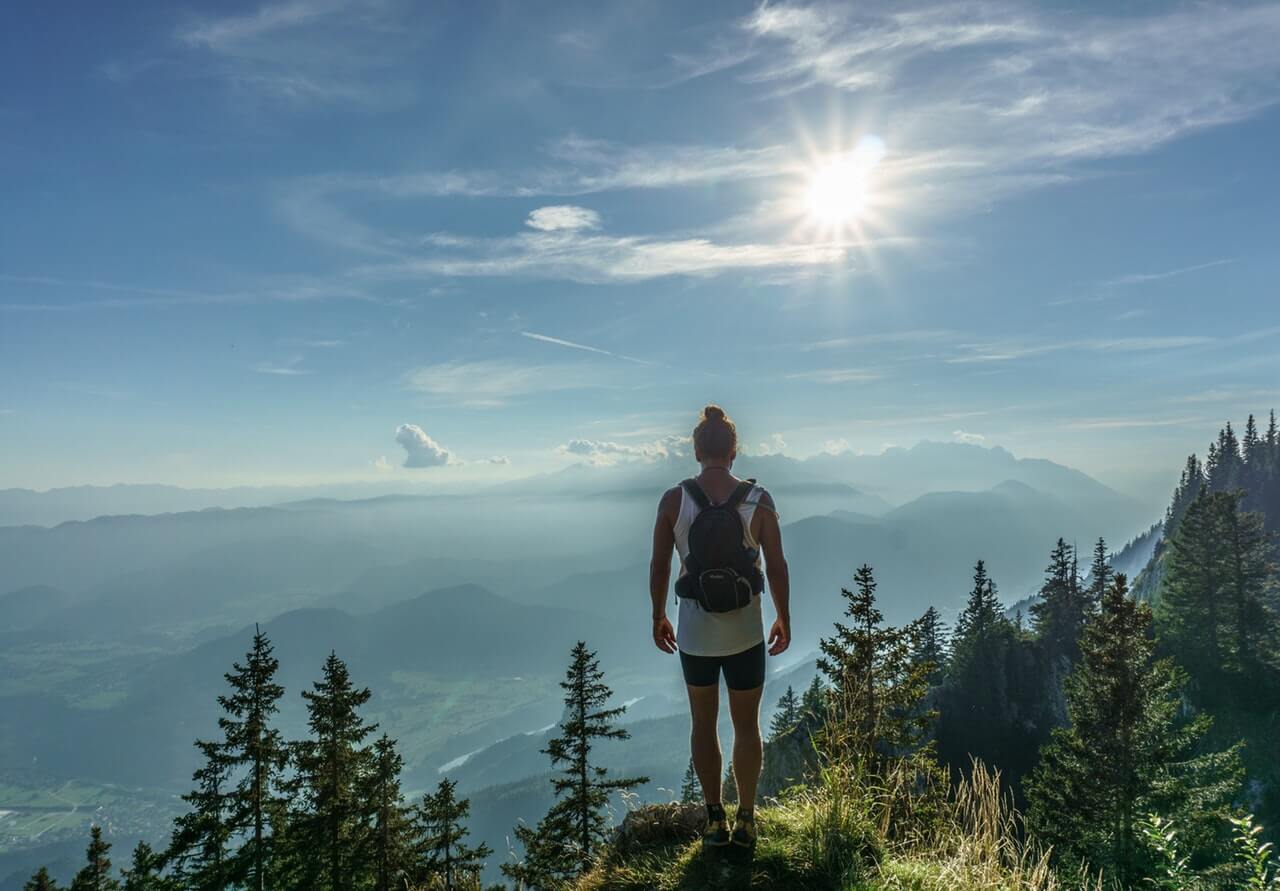 更换文本
更换文本
更换文本
点击此处更换文本点击此处更换文本点击此处更换文本
点击此处更换文本点击此处更换文本点击此处更换文本
点击此处更换文本点击此处更换文本点击此处更换文本
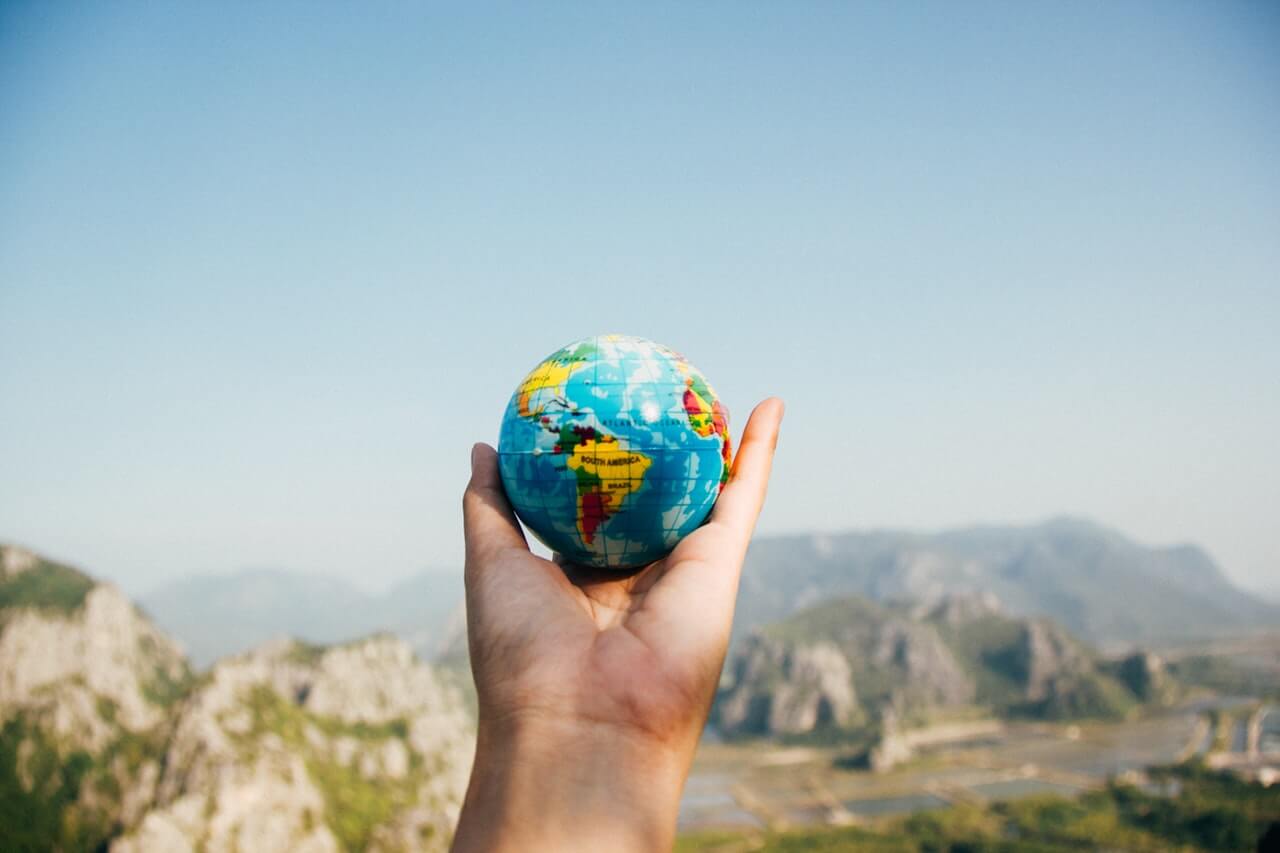 04
点击此处更换文本
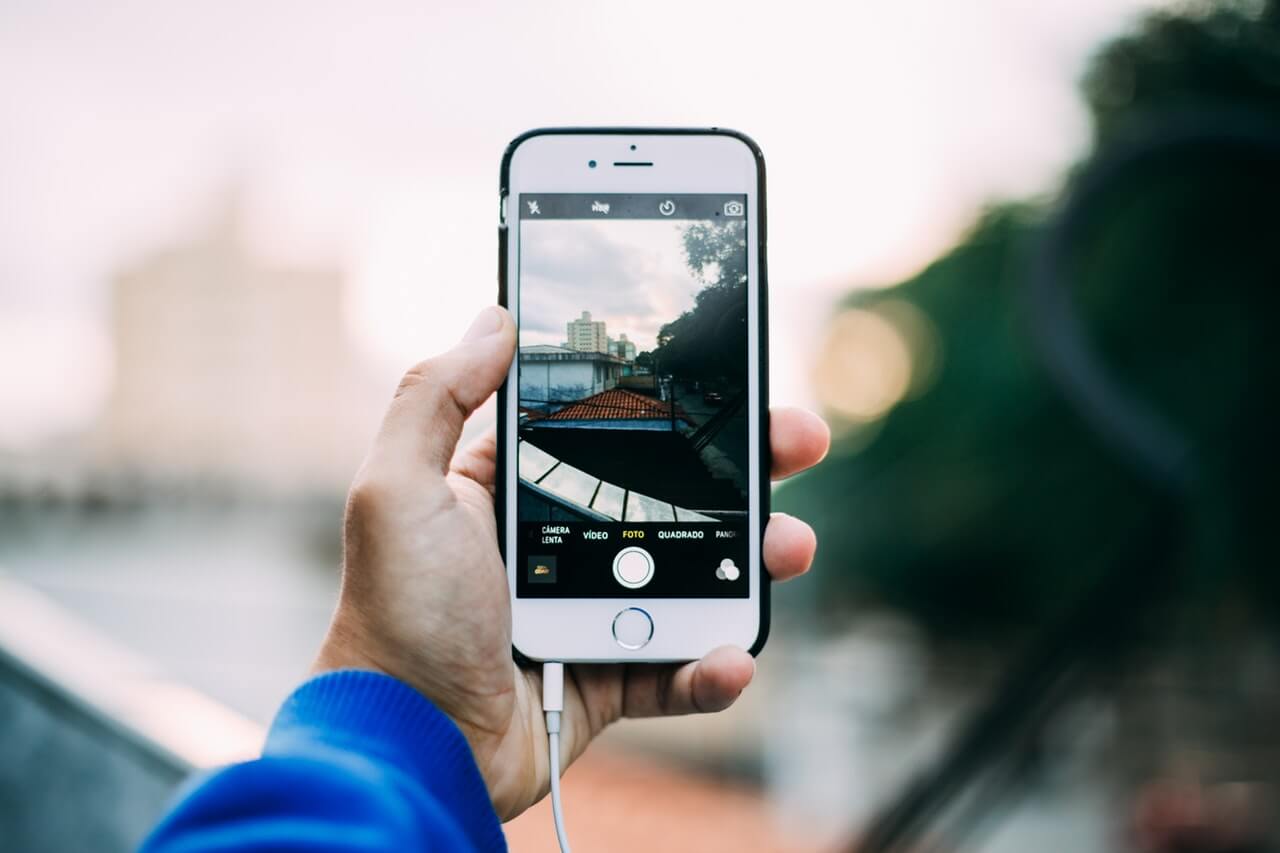 每一次的前行都是
心灵的一次涤荡
更换文本
点击此处更换文本点击此处更换文本点击此处更换文本点击此处更换文本
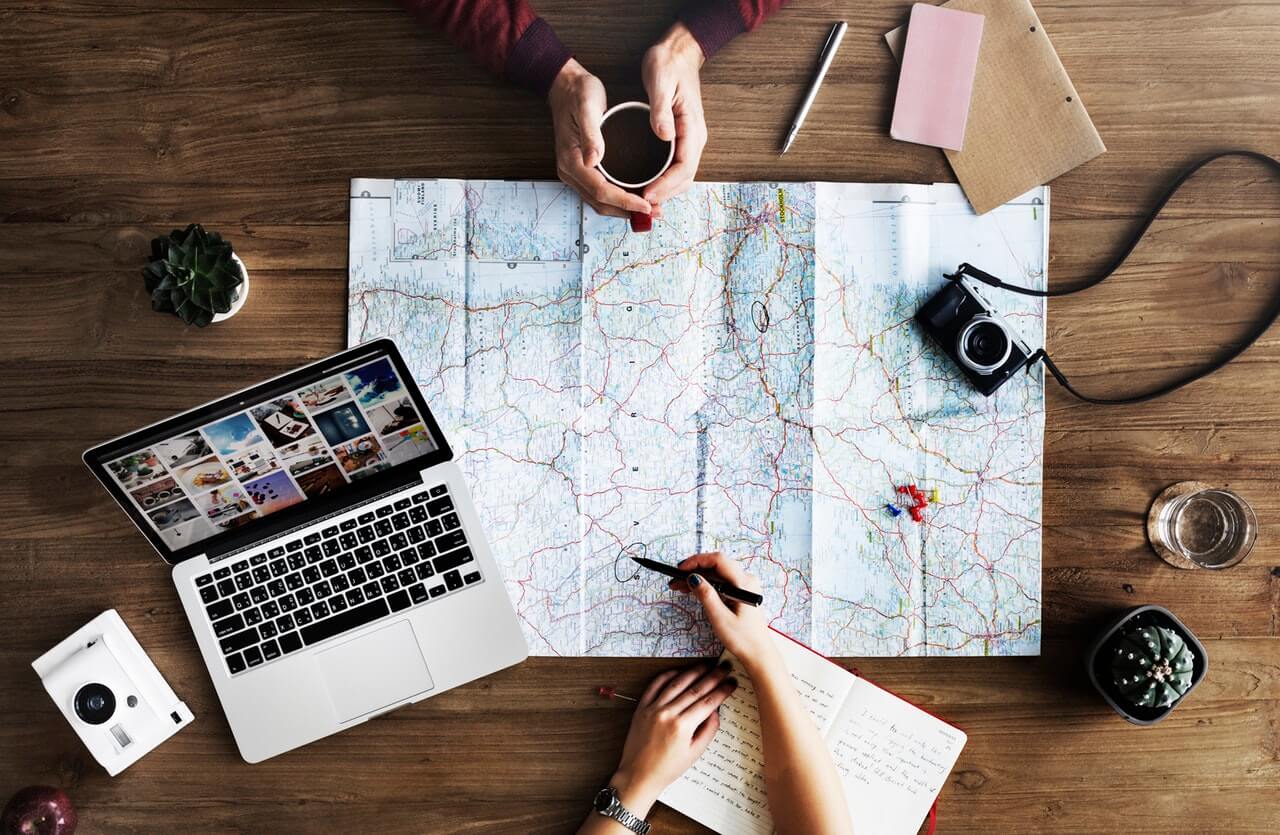 更换文本
更换文本
点击此处更换文本点击此处更换文本点击此处更换文本点击此处更换文本
点击此处更换文本点击此处更换文本点击此处更换文本点击此处更换文本
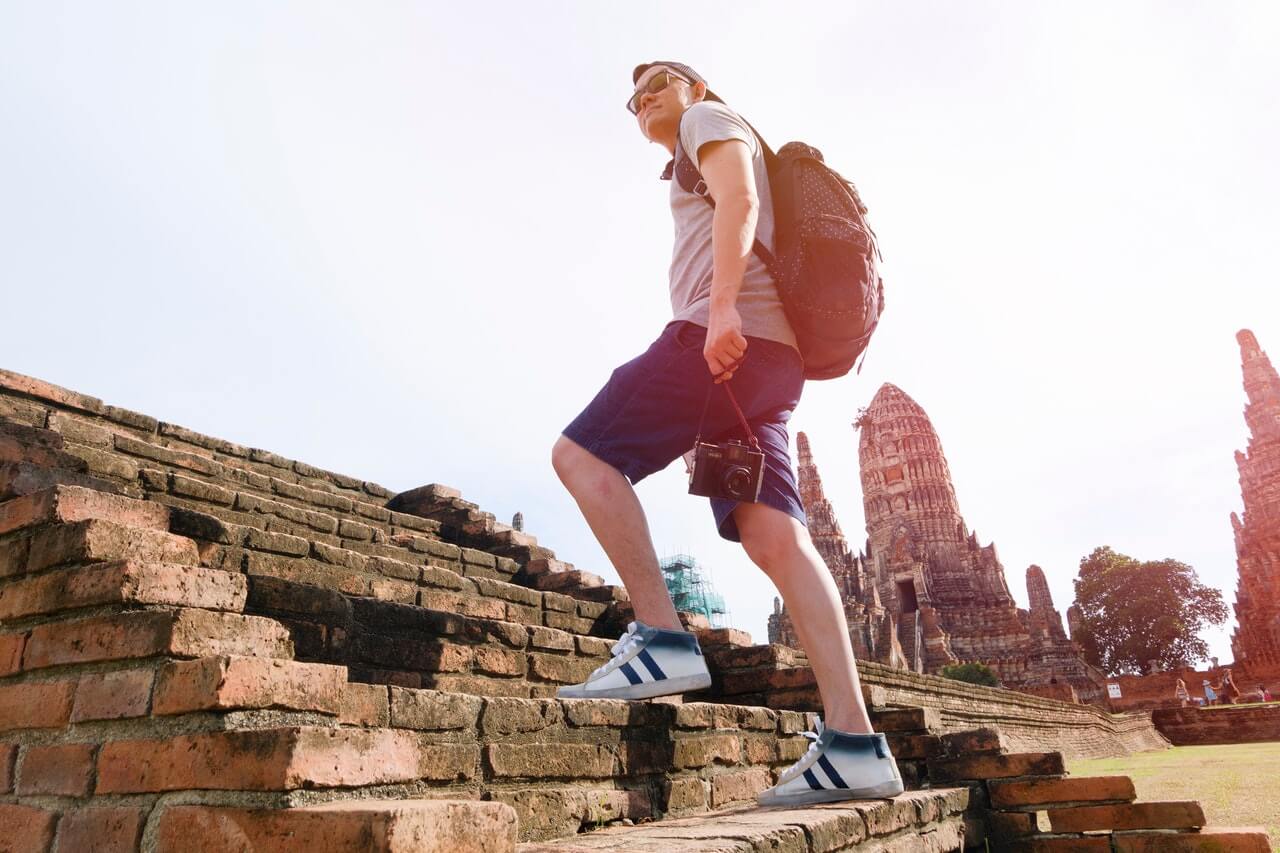 更换文本
每一次的前行都是
心灵的一次涤荡
点击此处更换文本点击此处更换文本点击此处更换文本点击此处更换文本
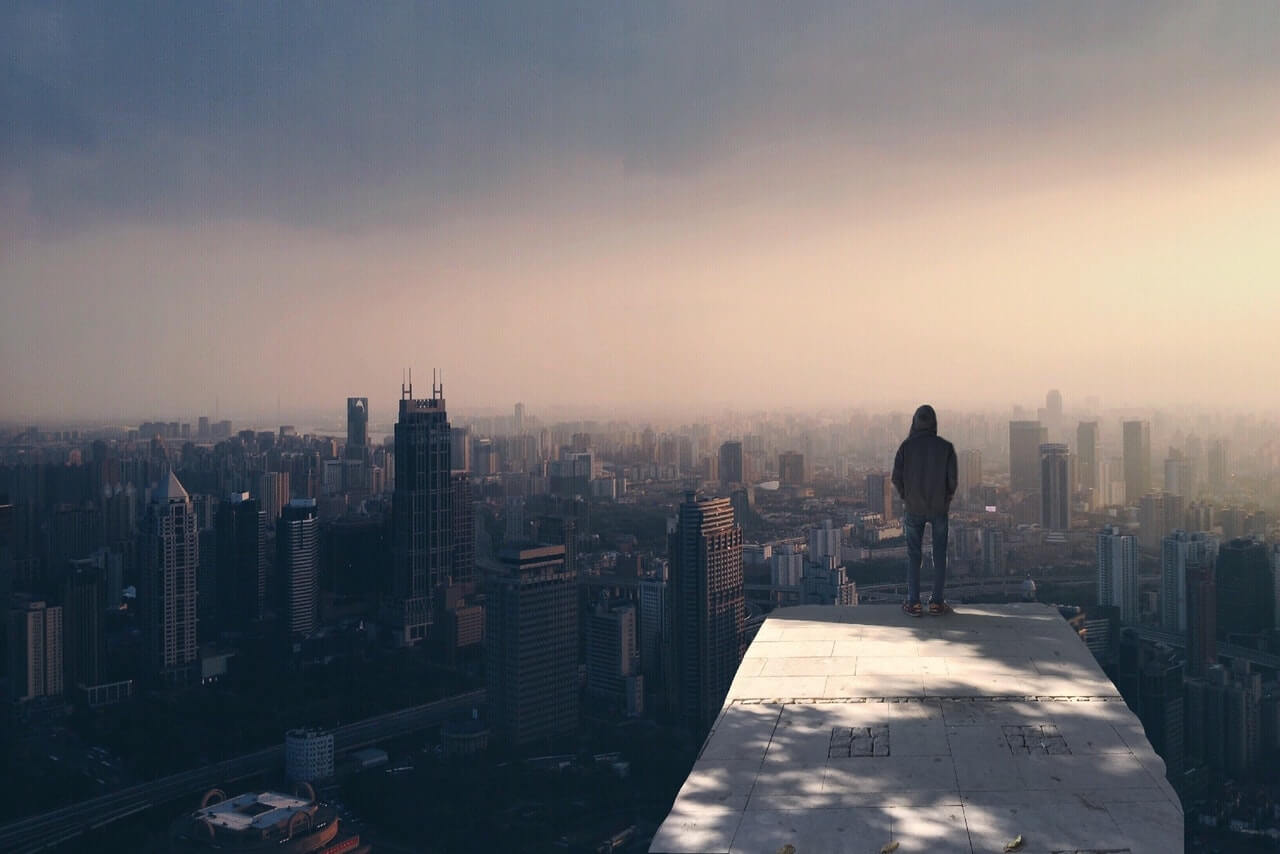 更换文本
点击此处更换文本点击此处更换文本点击此处更换文本点击此处更换
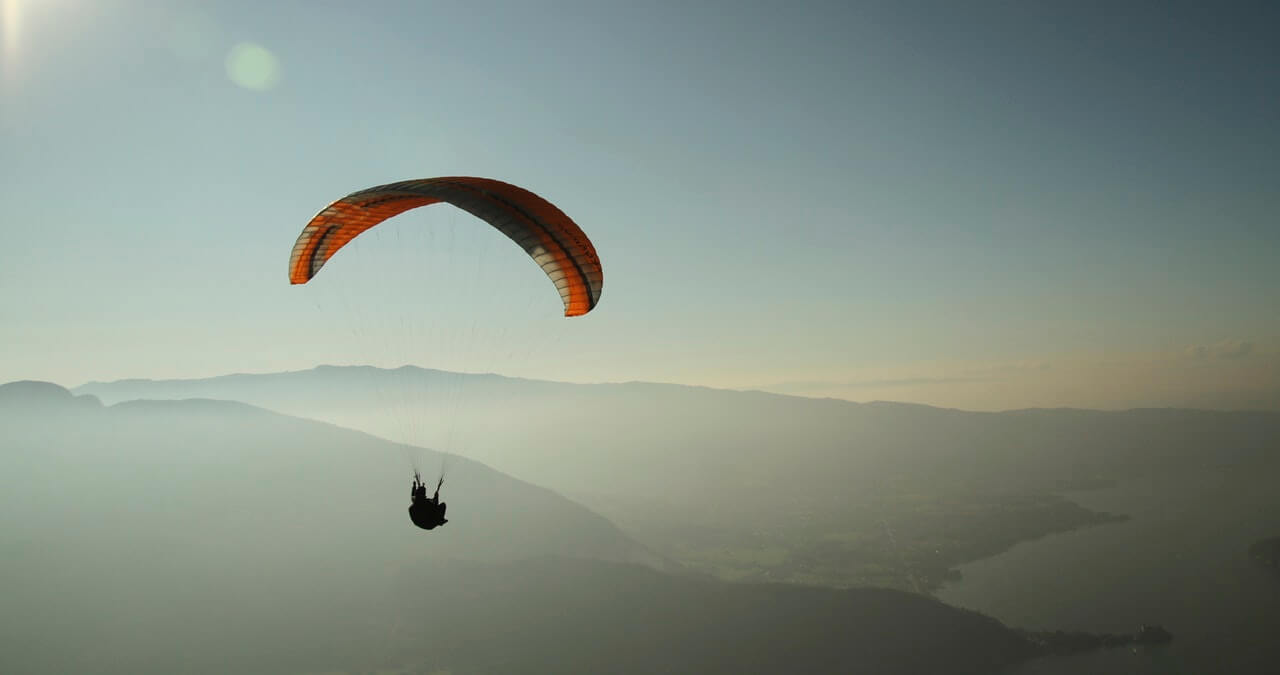 谢
观
感
看
旅行记忆
来一次说走就走的旅行，放飞心灵
什么是旅行
旅行就是多年后的
不期而遇